BÀI 3:HẰNG ĐẲNG THỨC ĐÁNG NHỚ
CHÀO MỪNG CÁC EM 
ĐẾN VỚI BÀI GIẢNG HÔM NAY
KHỞI ĐỘNG
Kết quả
Ta có: 
652 – 352 = (5 . 13)2 – (5 . 7)2
		    = 52 . 132 – 52 . 72
		    = 52 . (132 – 72)
		    = 25 . (169 – 49)
		    = 25 . 120
		    = 3 000
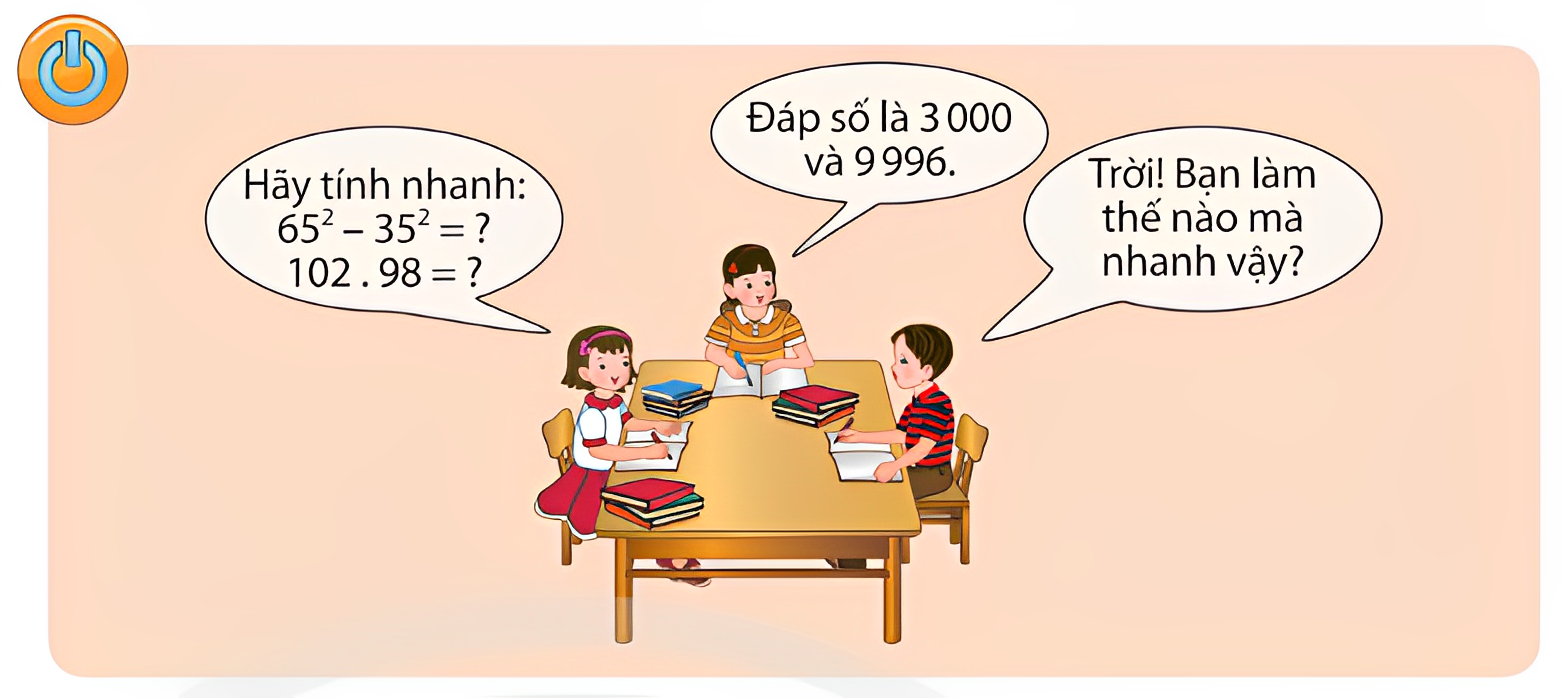 Kết quả
KHỞI ĐỘNG
Ta có: 
Cách 1: 
102 . 98 = 102 . (100 – 2)
		  = 10 200 – 204
		  = 9 996
Cách 2:
102 . 98 = (100 + 2) . 98
		  = 9 800 + 196
		  = 9 996
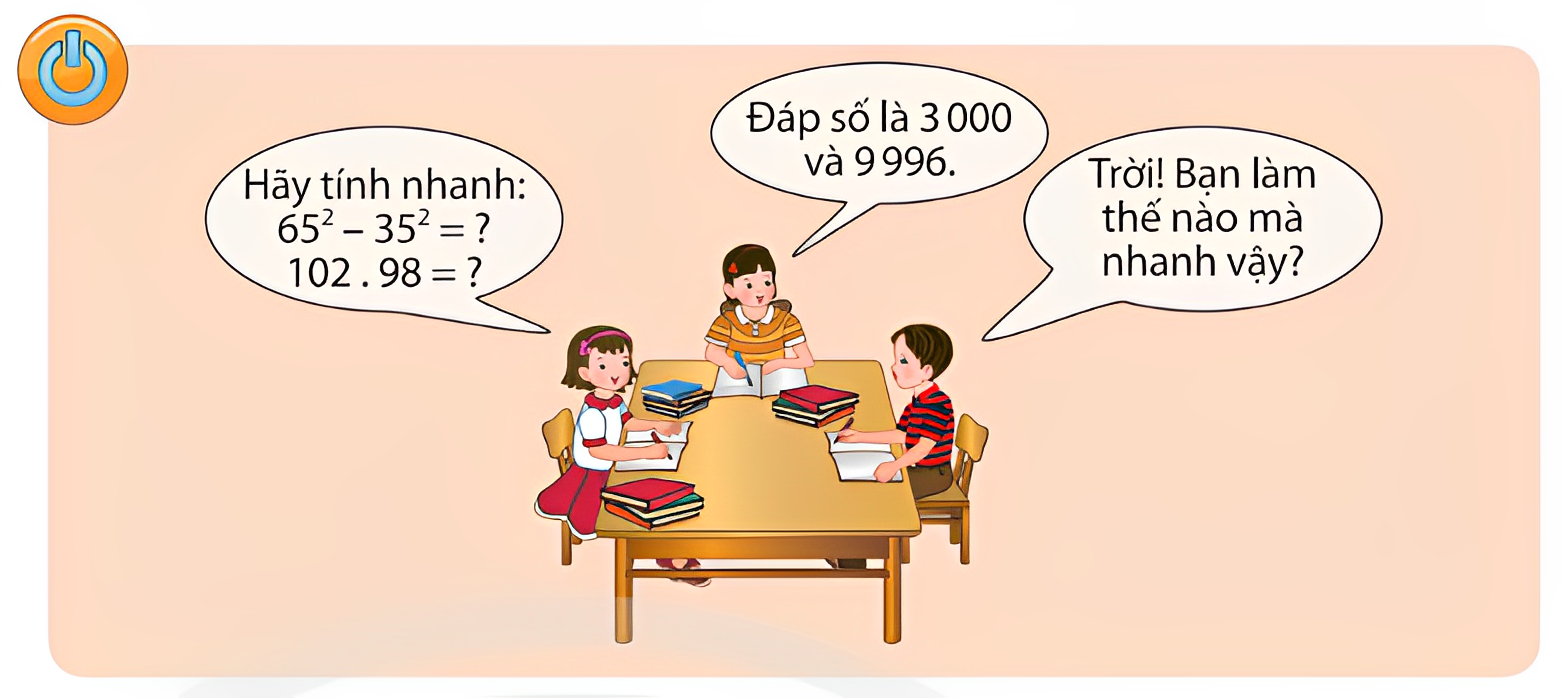 BÀI 3:
HẰNG ĐẲNG THỨC ĐÁNG NHỚ
NỘI DUNG BÀI HỌC
Đơn thức và đa thức
1
Đơn thức thu gọn
2
Cộng, trừ các đơn thức đồng dạng
3
Đa thức thu gọn
4
1. BÌNH PHƯƠNG 
CỦA MỘT TỔNG, MỘT HIỆU
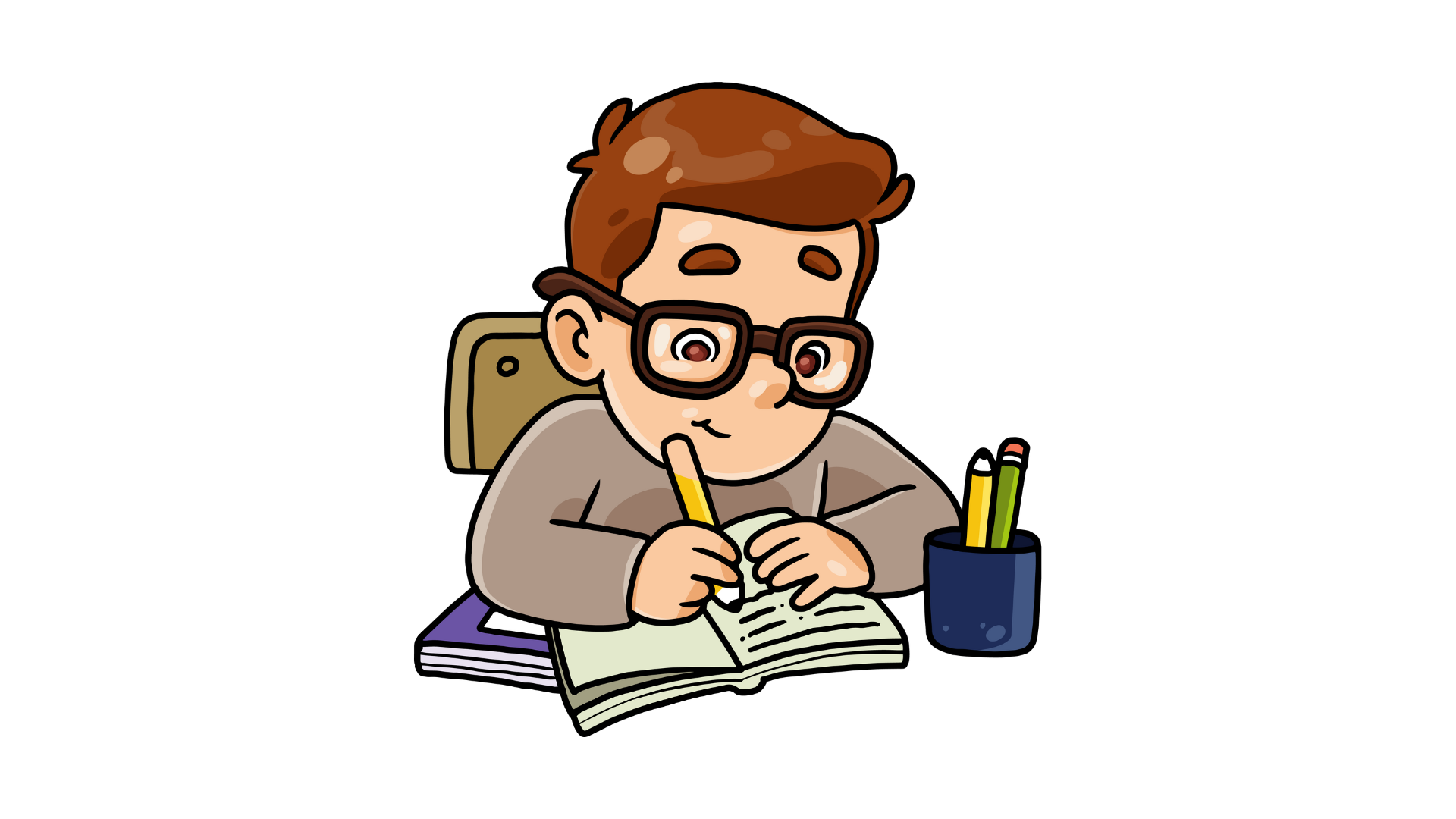 a
b
a) Ba bạn An, Mai và Bình viết biểu thức biểu thị tổng diện tích S của các phần tô màu trong Hình 1 như sau:
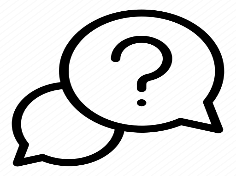 HĐKP1:
S = a2 + b2 + ab + ba
S = (a + b)2
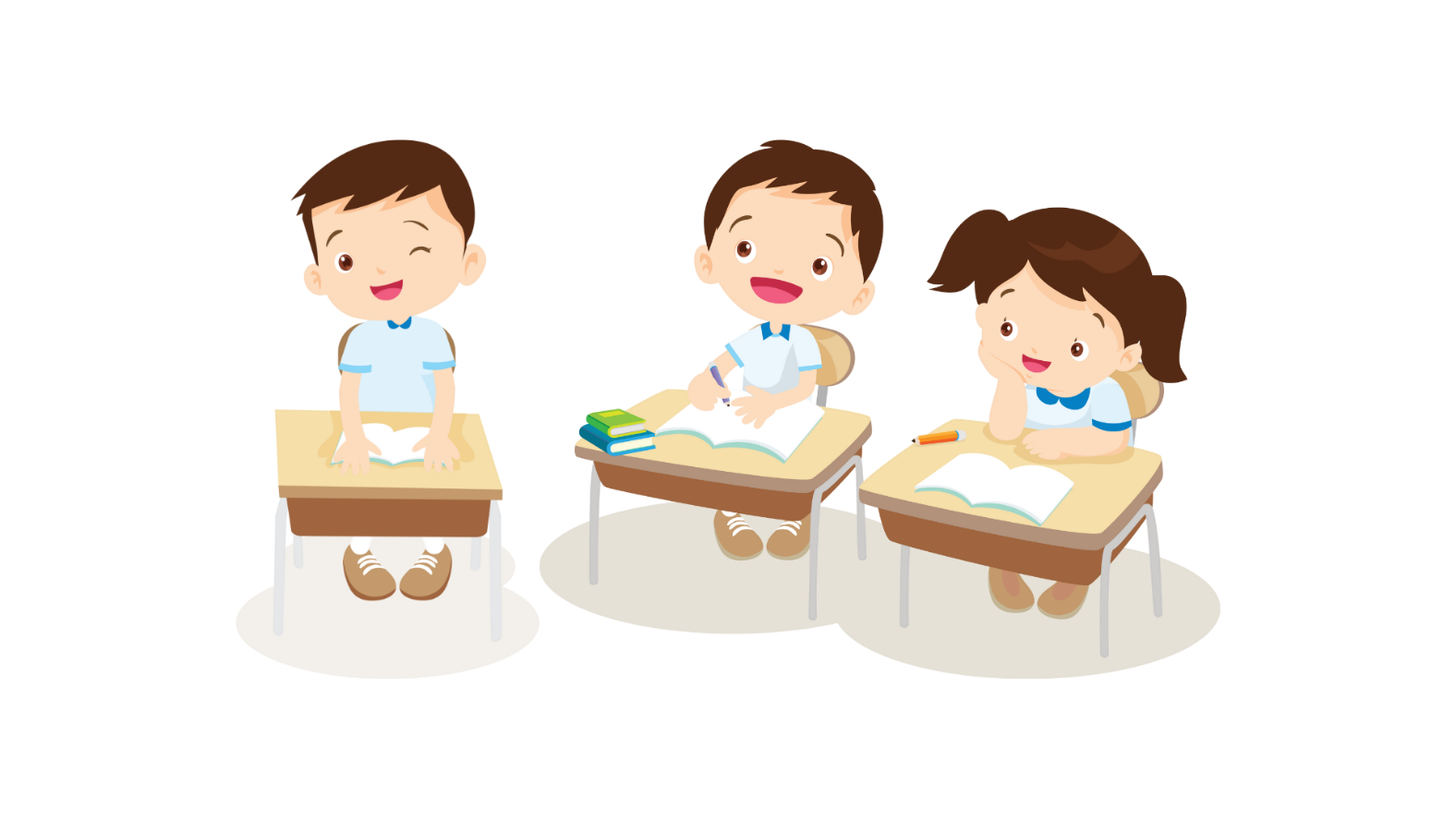 a
S = a2 + 2ab + b2
Kết quả của mỗi bạn có đúng không? Giải thích.
b) Thực hiện phép nhân và rút gọn đa thức của bạn An
c) Bằng cách làm tương tự ở câu b), có thể biến đổi biểu thức (a – b)2 thành biểu thức nào?
b
Hình 1
a
b
Giải
Cách 1: Tính diện tích của hình vuông được ghép bởi 4 hình
A
B
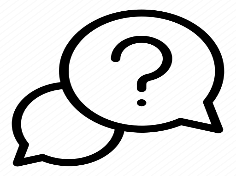 HĐKP1:
Cạnh của hình vuông ABCD được tạo thành là:
 a + b.
Diện tích S của các phần tô màu chính là diện tích của hình vuông ABCD, và bằng:
S = (a + b)2 .
Do đó kết quả của bạn An là đúng.
a
D
C
b
Hình 1
a
b
Giải
Cách 2: Tính diện tích mỗi hình
E
A
B
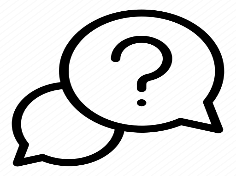 HĐKP1:
Diện tích hình vuông màu vàng AEHG là: a2.
Diện tích hình vuông màu xanh HICK là: b2.
Diện tích hình chữ nhật màu hồng EBIH là: ab.
Diện tích hình chữ nhật màu hồng GHKD là: ba.
Diện tích S của các phần tô màu là: 
a2 + b2 + ab + ba.
Do đó kết quả của bạn Mai là đúng.
a
H
I
G
K
D
C
b
Hình 1
a
b
Giải
Cách 3: Tính tổng diện tích hai hình chữ nhật ABIG và GICD
A
B
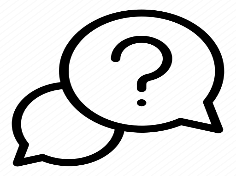 HĐKP1:
Diện tích hình chữ nhật ABIG là: 
a.(a + b) = a.a + a.b = a2 + ab.
Diện tích hình chữ nhật GICD là: 
(a + b).b = a.b + b.b = ab + b2.
Diện tích S của các phần tô màu là: 
a2 + ab + ab + b2 = a2 + 2ab + b2.
Vậy kết quả của bạn Bình là đúng.
a
I
G
D
C
b
Hình 1
A = (a + b)2
B = a2 + 2ab + b2
Hai biểu thức A và B bằng nhau hoặc đồng nhất với nhau và viết A = B hay
(a + b)2 = a2 + 2ab + b2
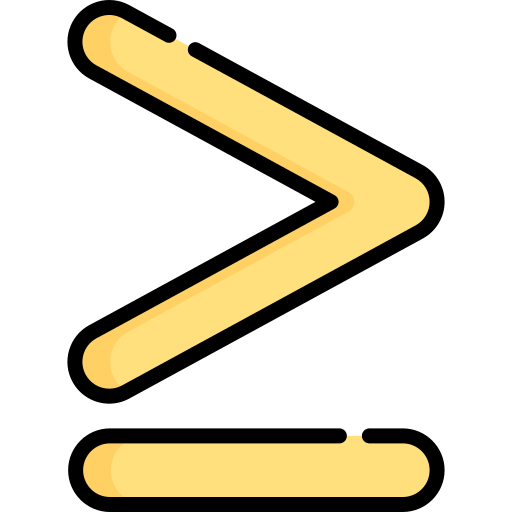 Một đồng nhất thức hay đẳng thức
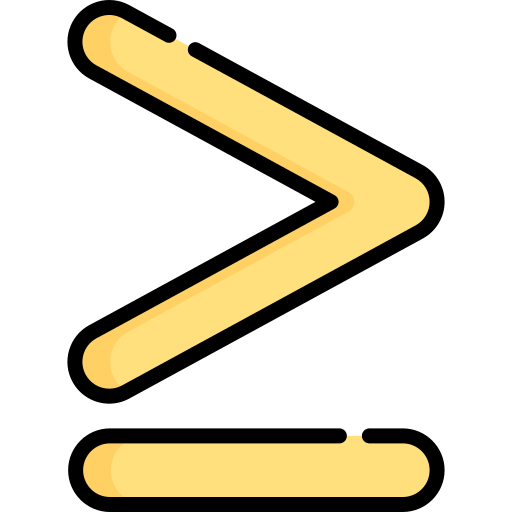 KẾT LUẬN
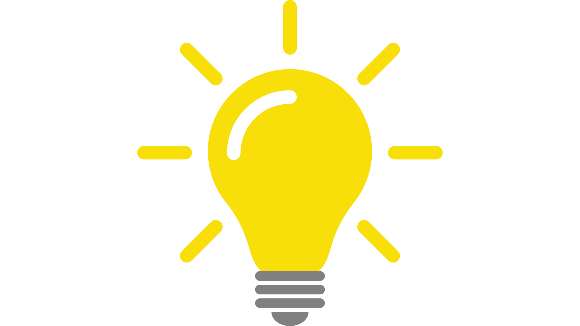 - Nếu hai biểu thức P và Q nhận giá trị như nhau và mọi giá trị của biến thì ta nói P = Q là một đồng nhất thức hay hằng đẳng thức.
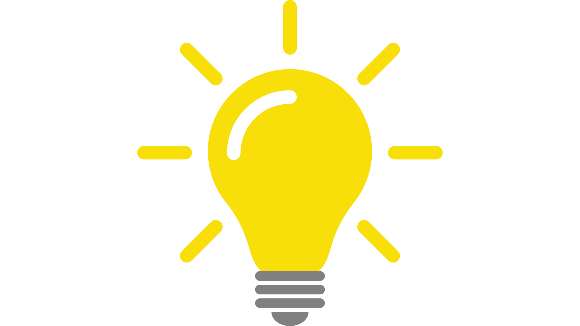 - Với hai biểu thức tuỳ ý A và B, ta có:
(A + B)2 =  A2 + 2AB + B2
(A – B)2 = A2 – 2AB + B2
Ví dụ 1: SGK – tr.19
Tính
a) (x + 3)2				b) (2x – 3y)2 			c) (x2 – 4y)2
Giải
(x + 3)2 = x2 + 2 . X . 3 + 32 = x2 + 6x + 9
(2x – 3y)2 = (2x)2 – 2 . 2x . 3y + (3y)2 = 4x2 – 12xy + 9y2
(x2 – 4y)2 = (x2)2 – 2 . x2 . 4y + (4y)2 = x4 – 8x2y + 16y2
Ví dụ 2: SGK – tr.19
Giải
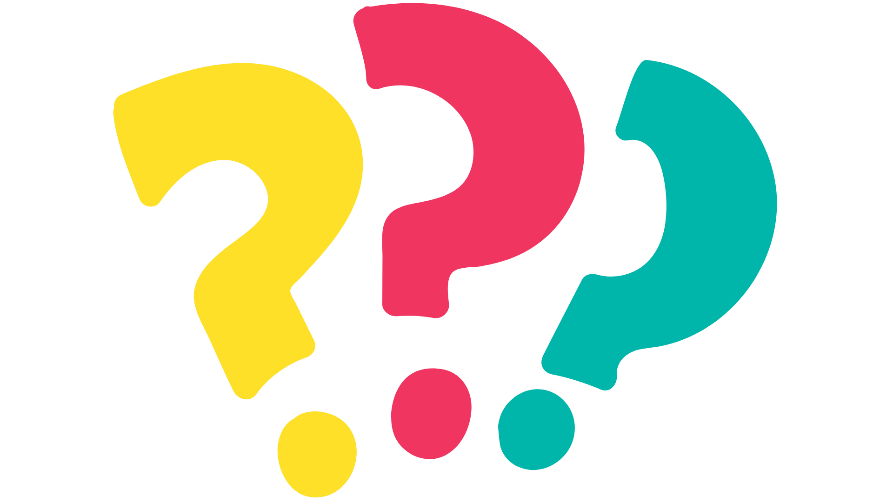 Ví dụ 3: SGK – tr.19
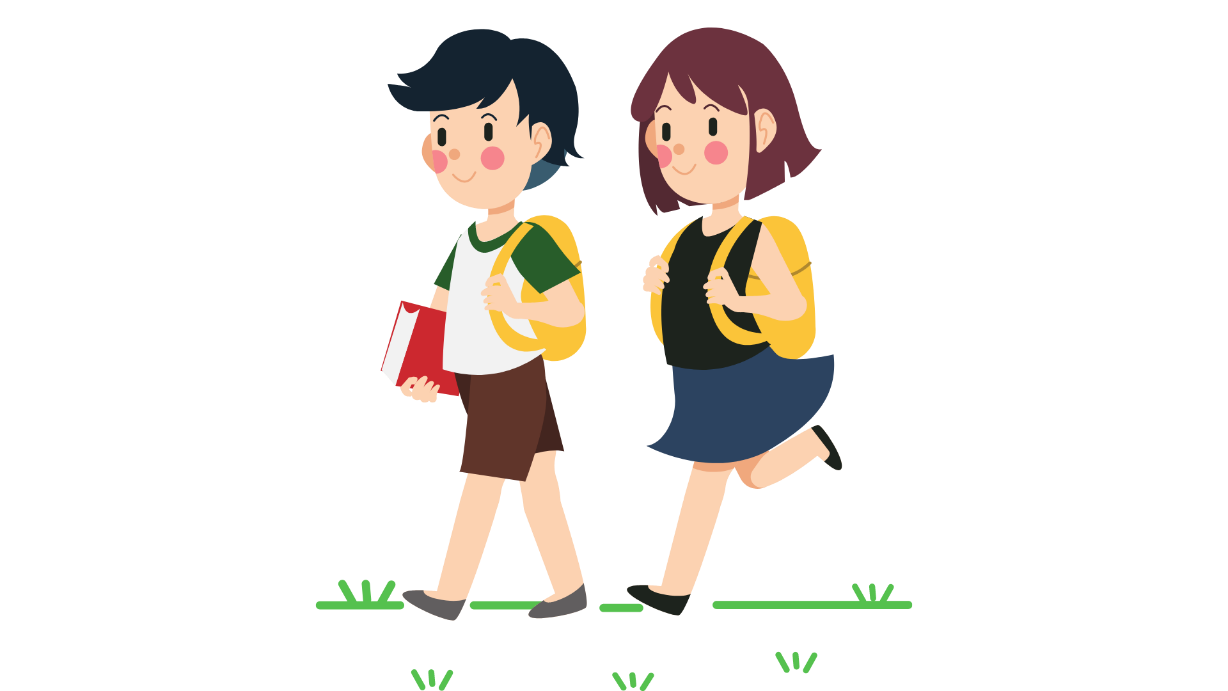 Tính nhanh
a) 412 						b) 492
Giải
412 = (40 + 1)2 = 402 + 2 . 40 . 1 + 12 = 1 600 + 80 + 1 = 1 681
492 = (50 – 1)2 = 502 – 2 . 50 . 1 + 12 = 2 500 – 100 + 1 = 2 401
Thực hành 1
Tính
Giải
Thực hành 2
Viết các biểu thức sau thành bình phương của một tổng hoặc một hiệu
a) a2 + 10ab + 25b2 			b) 1 + 9a2 – 6a
Giải
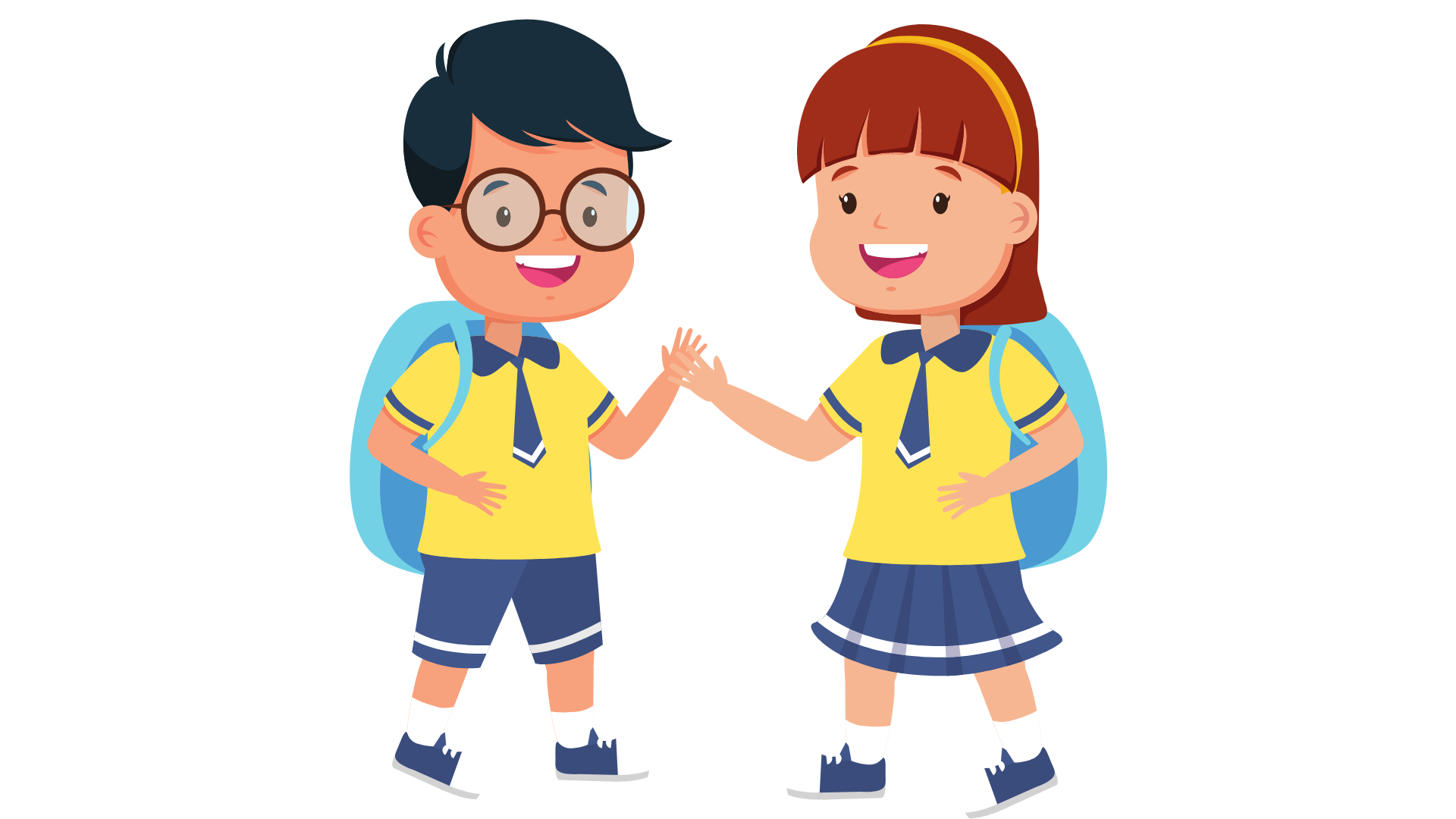 a) a2 + 10ab + 25b2
= a2 + 2.a.5b + (5b)2
= (a + 5b)2.
Còn nữa….
Có đủ bộ word và powerpoint cả năm tất cả các bài môn: Toán 8 Chân trời sáng tạo
https://tailieugiaovien.edu.vn/lesson/powerpoint-toan-8-chan-troi-sang-tao/
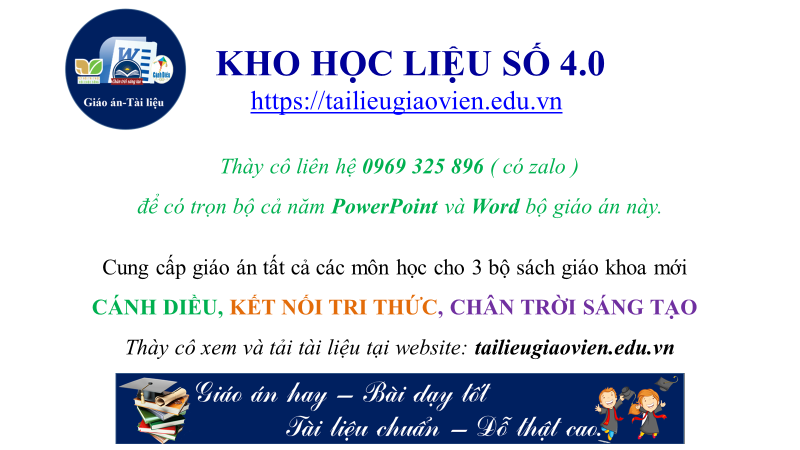 1
LUYỆN TẬP
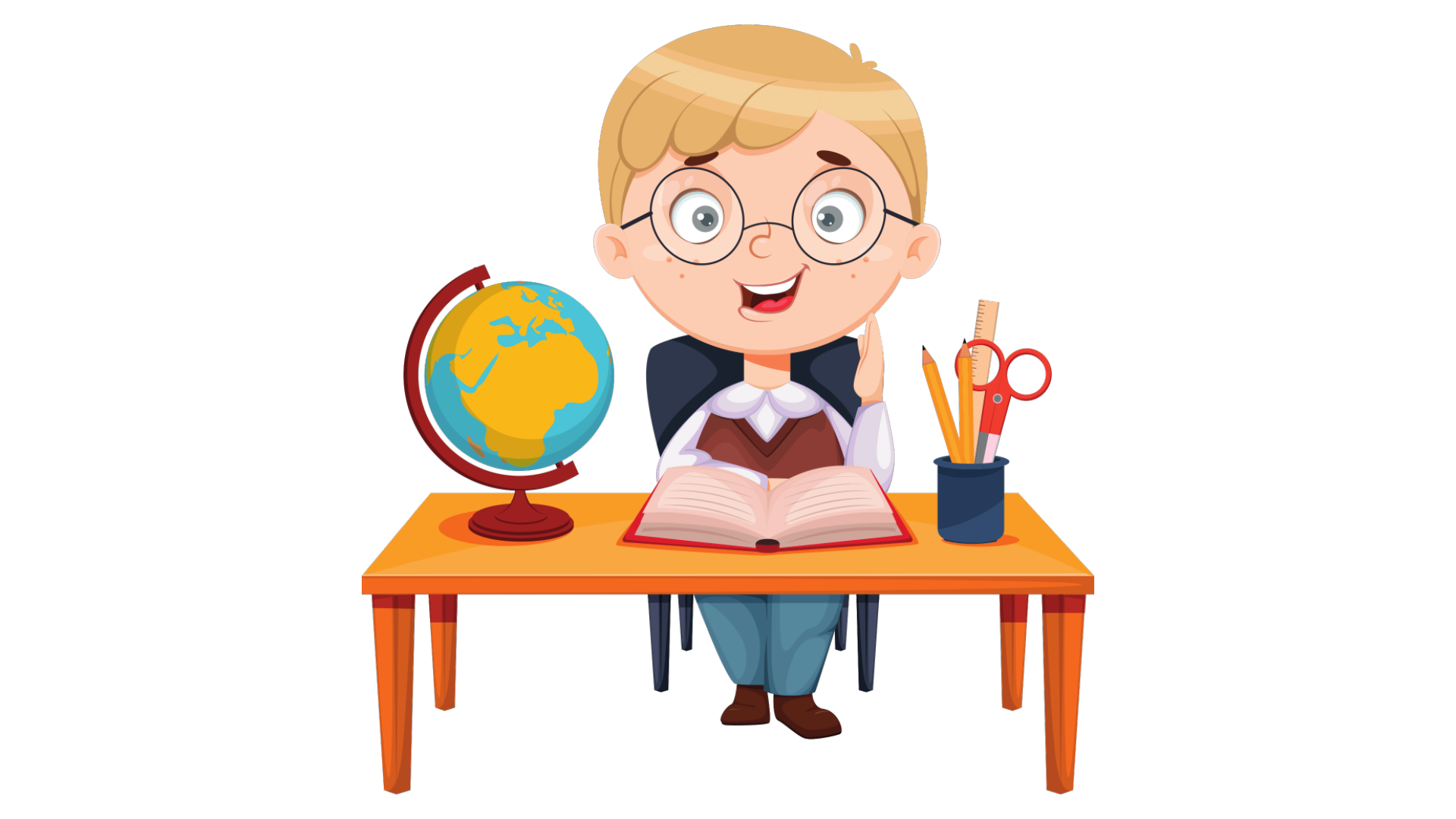 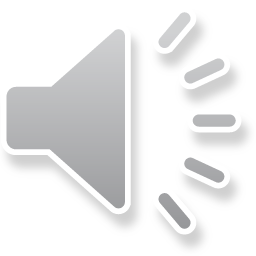 NHÀ SƯU TẬP ĐẠI DƯƠNG
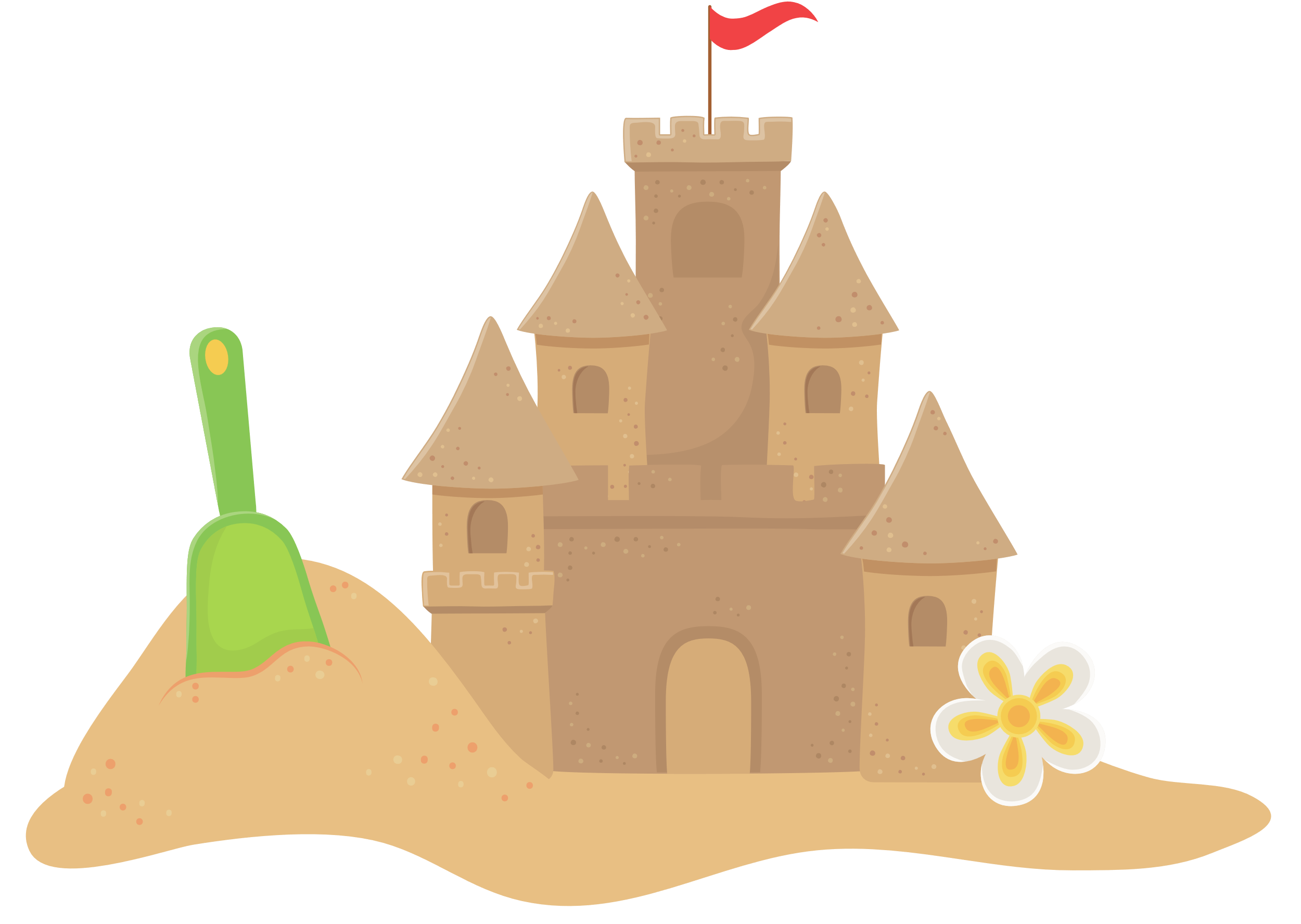 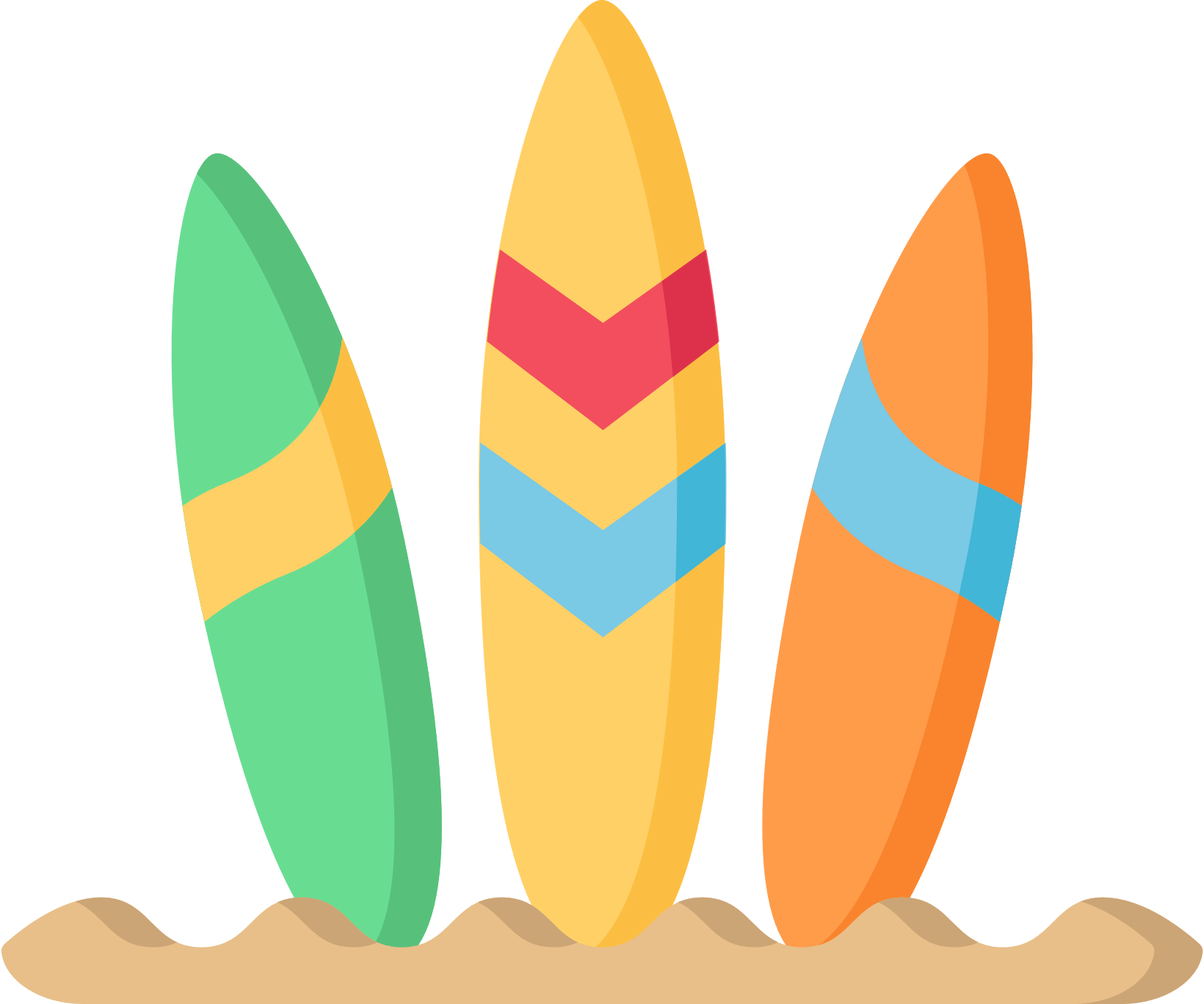 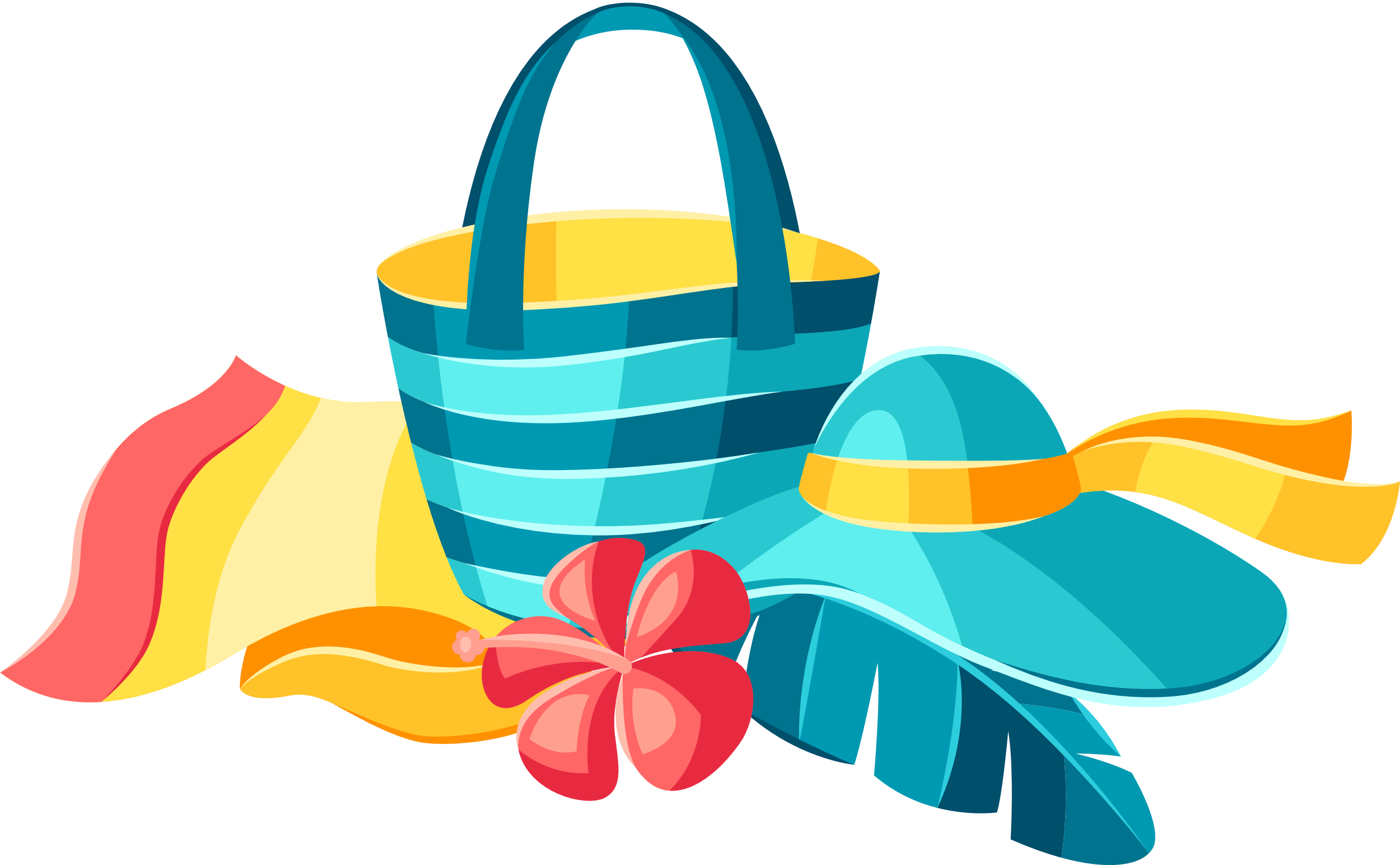 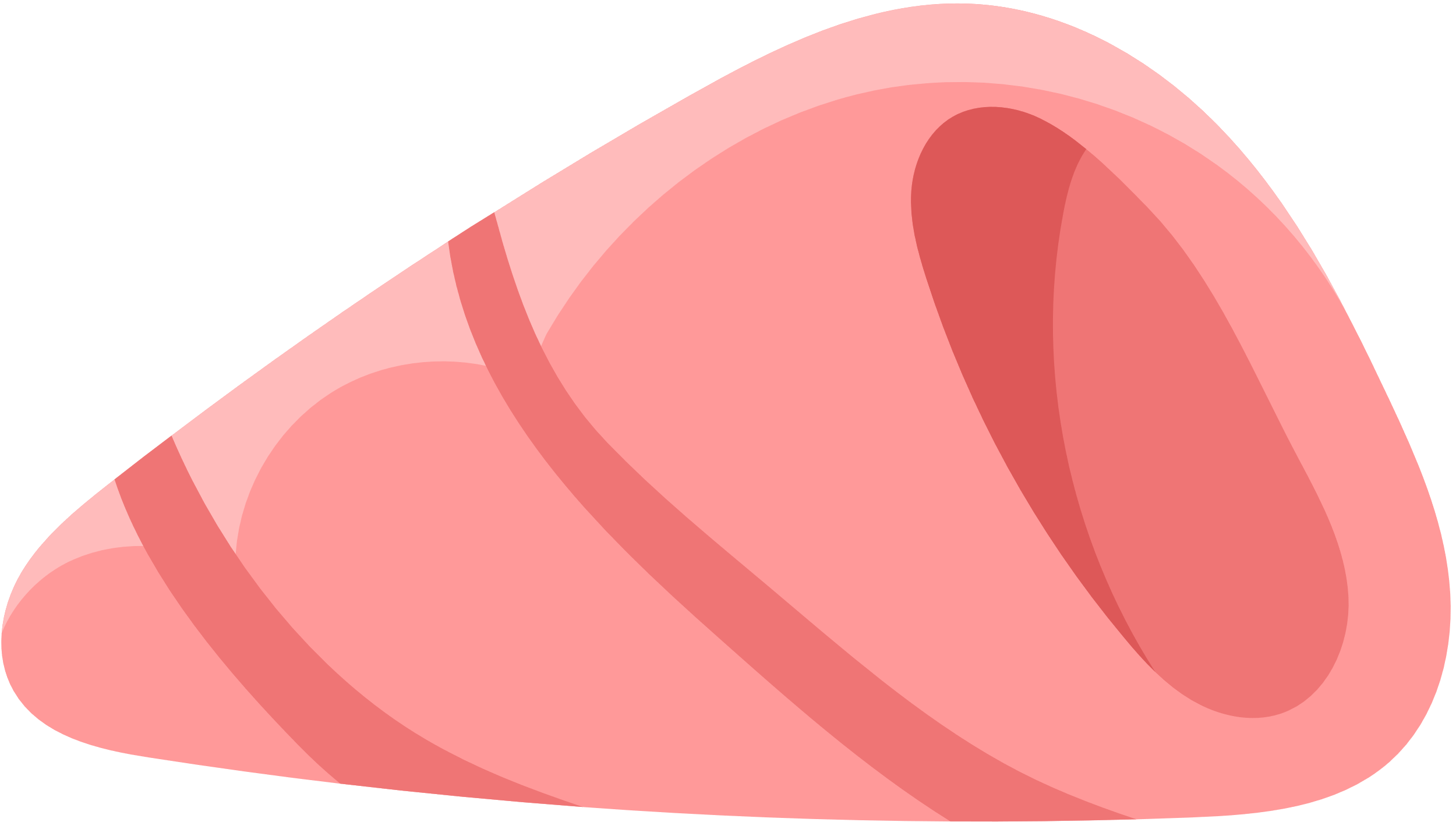 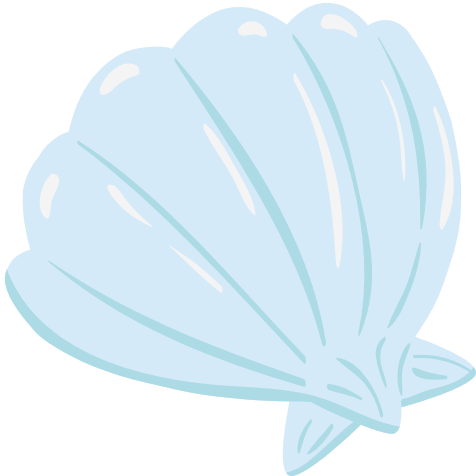 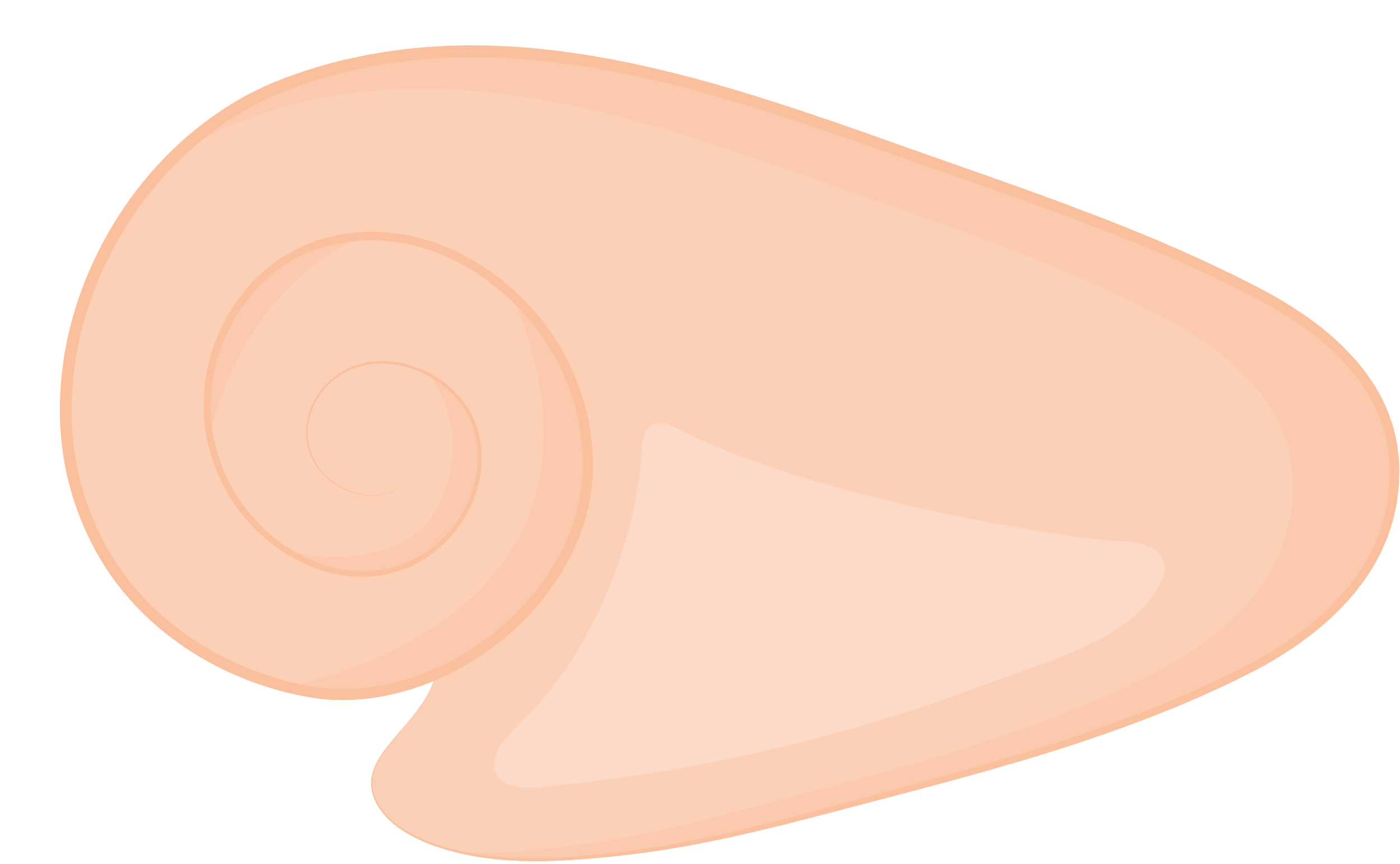 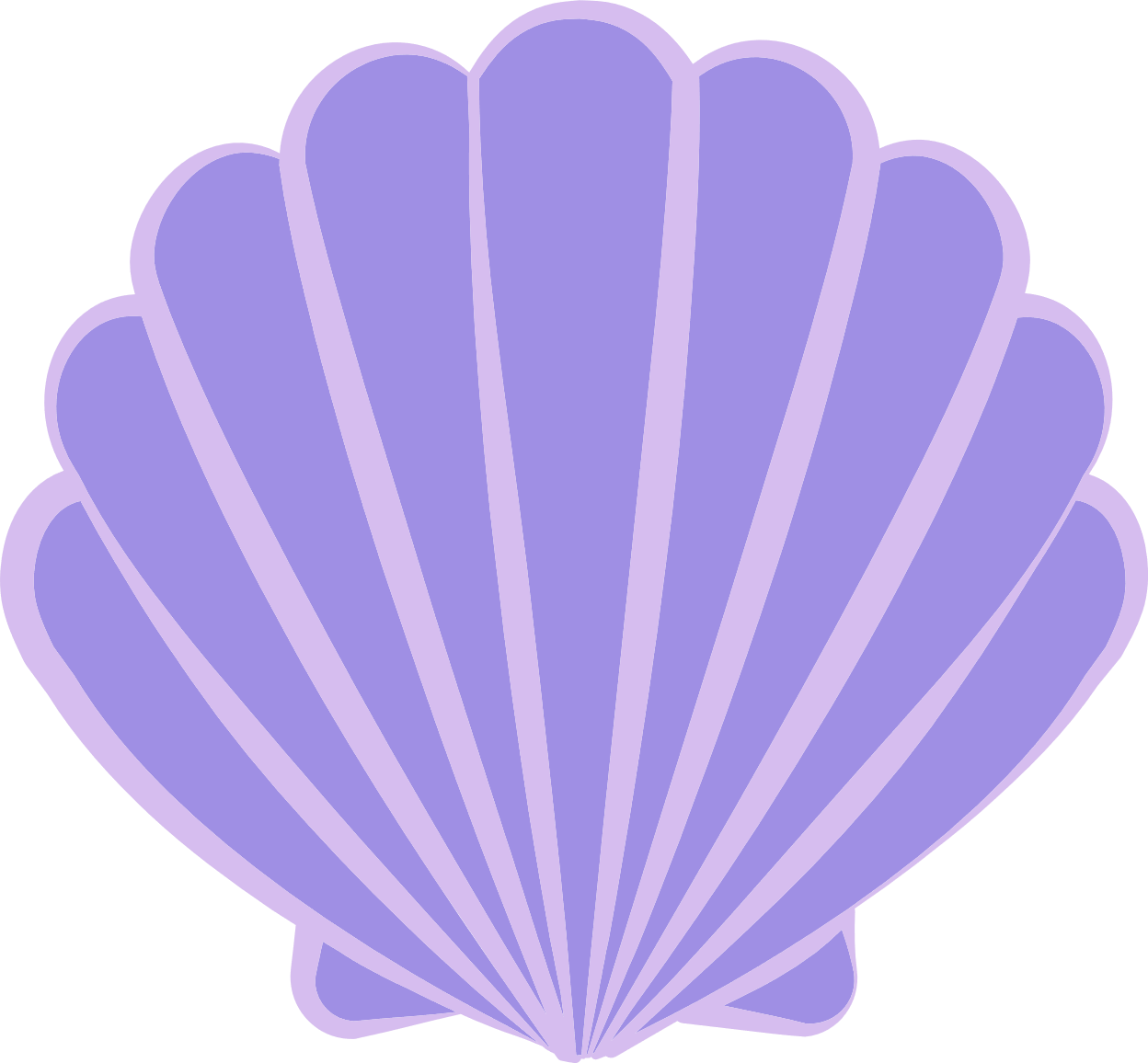 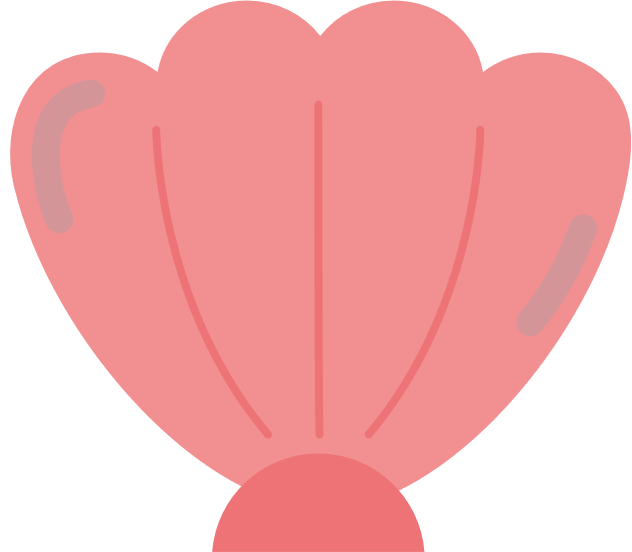 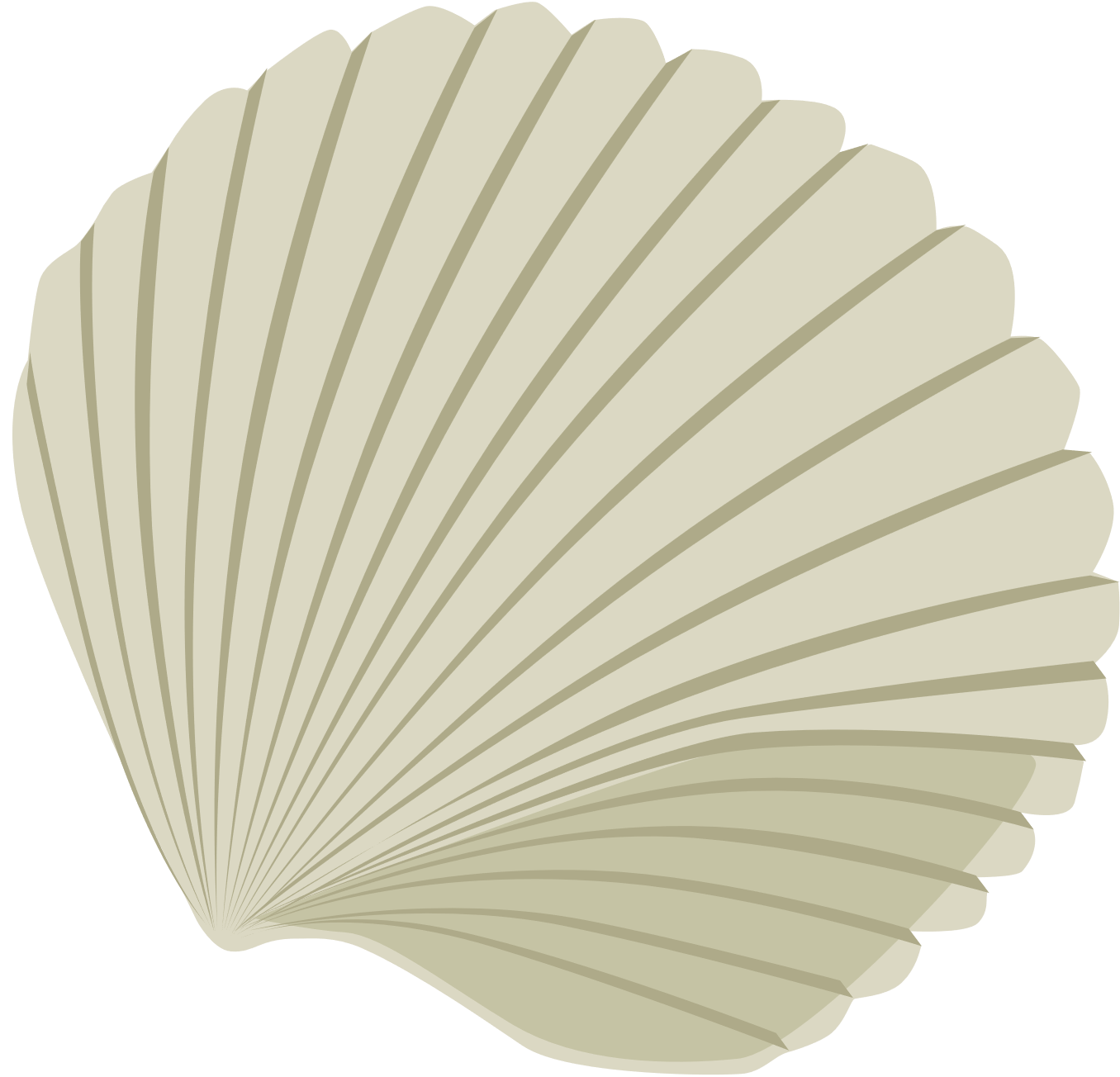 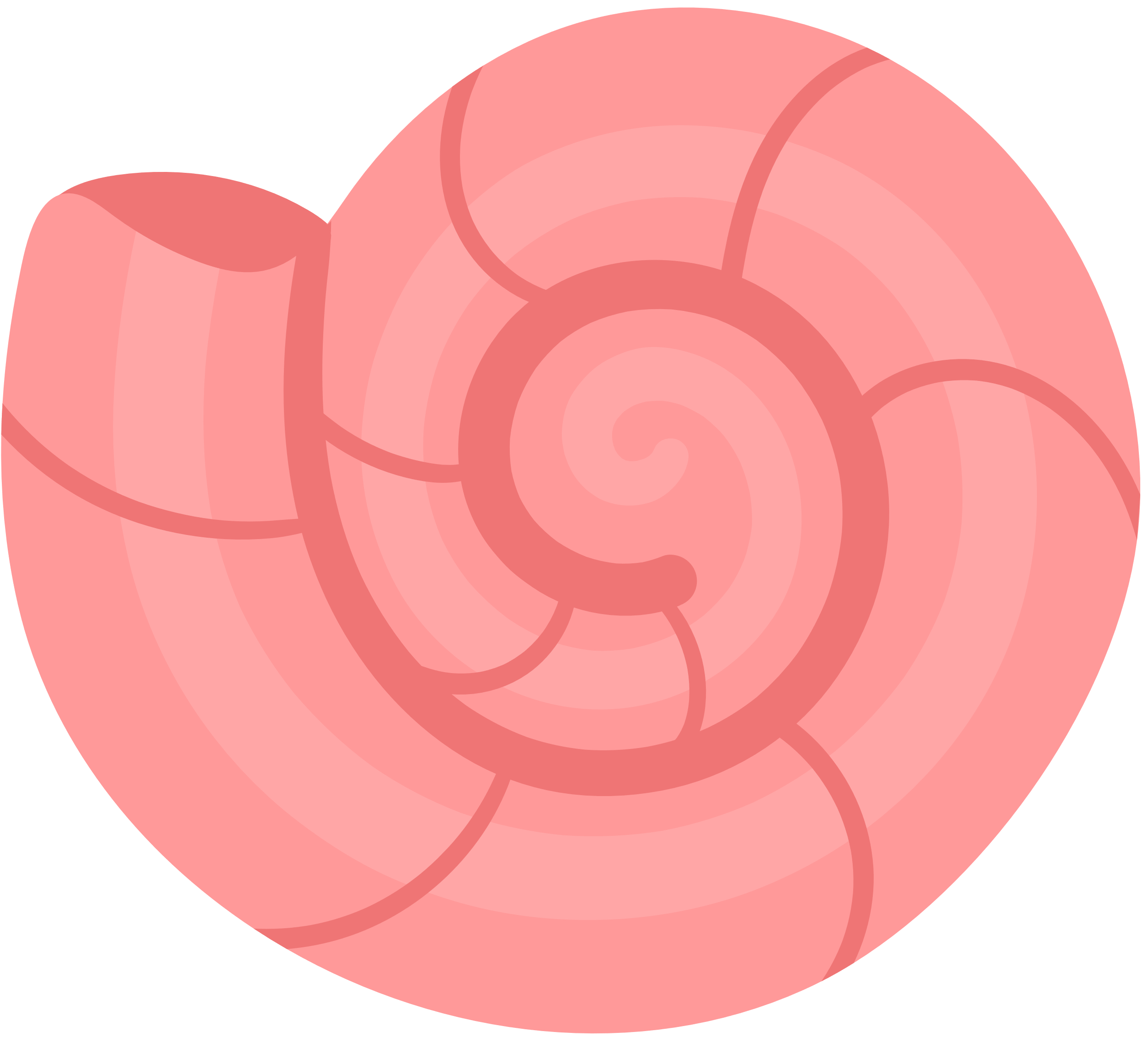 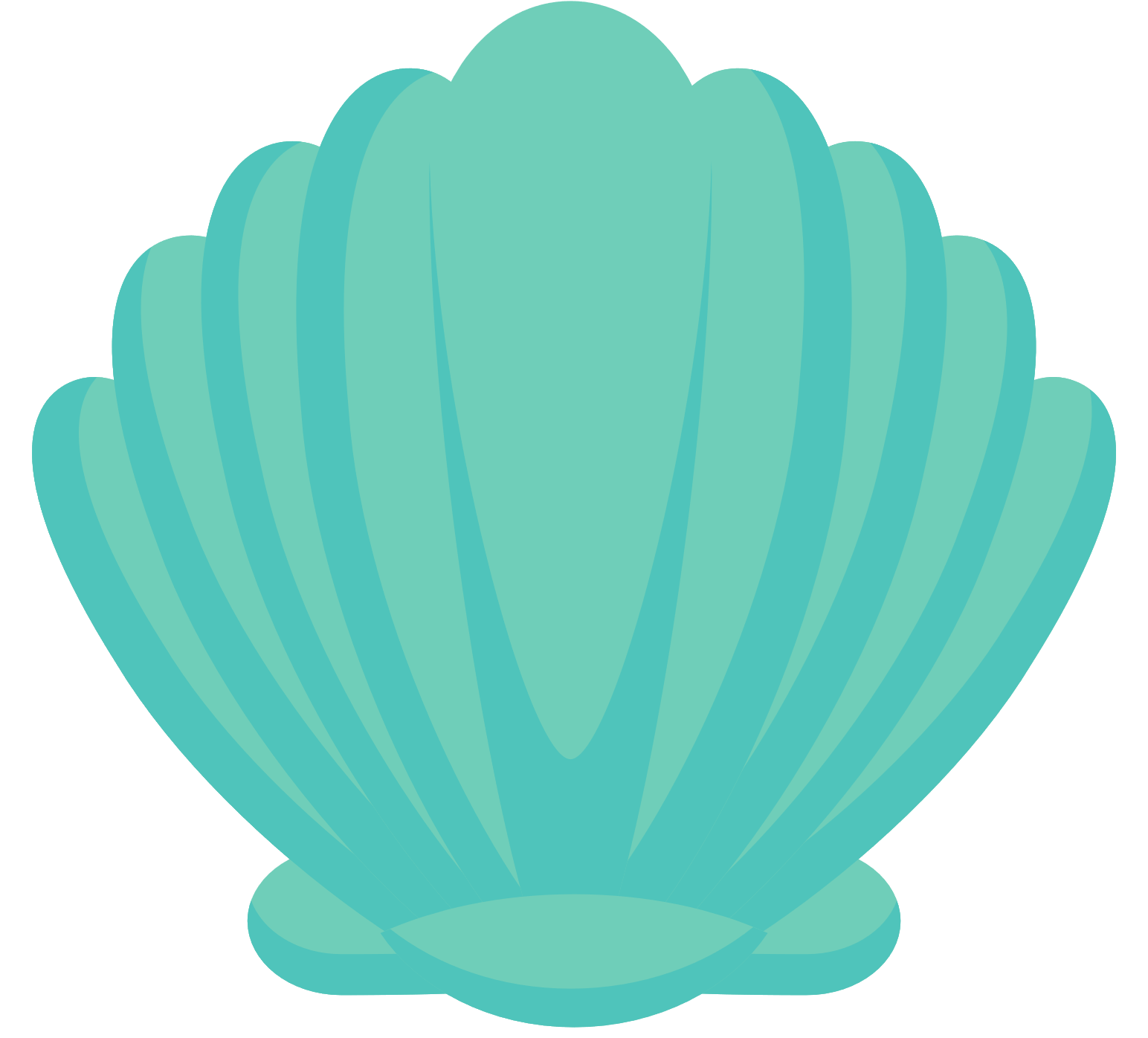 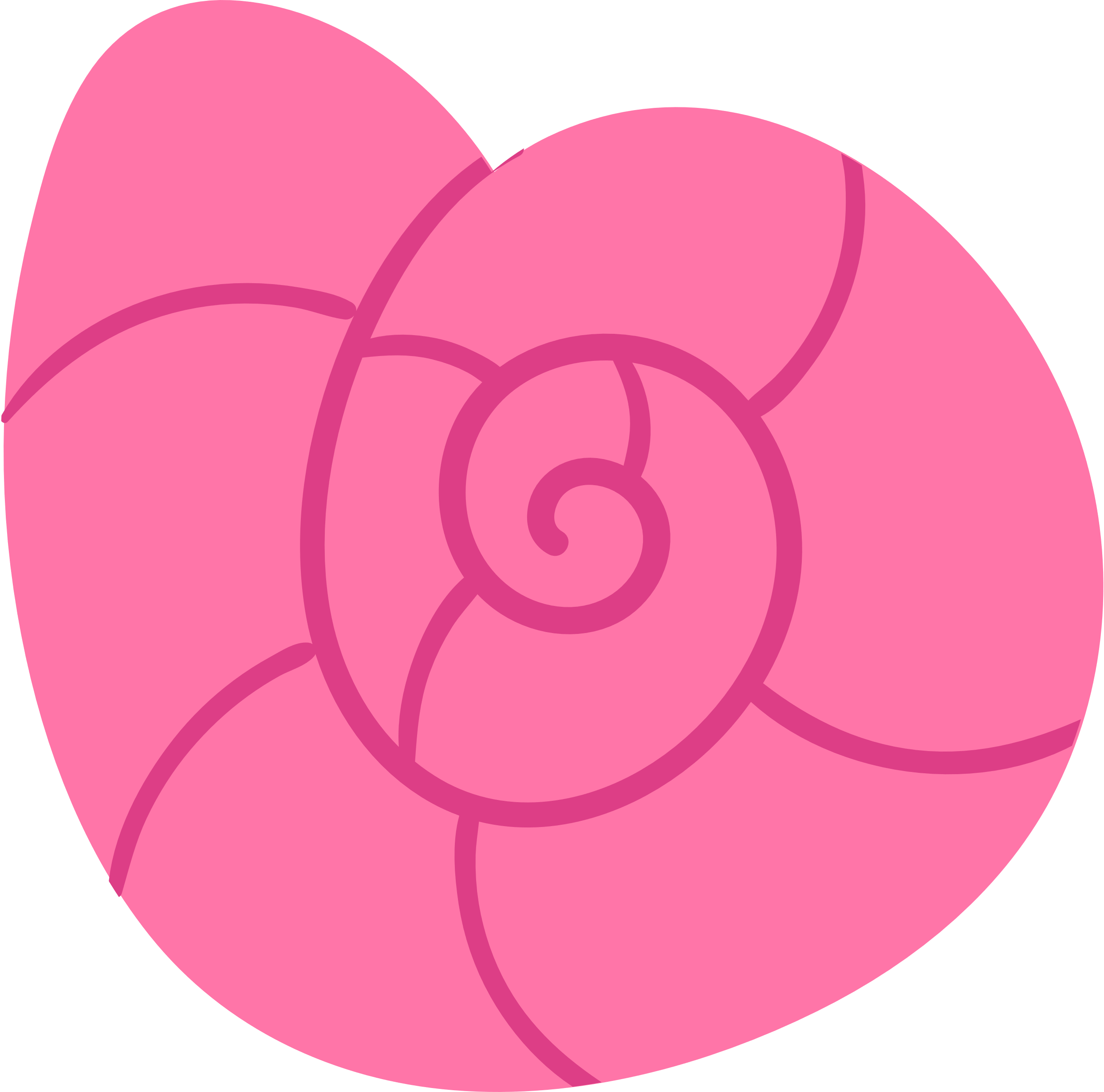 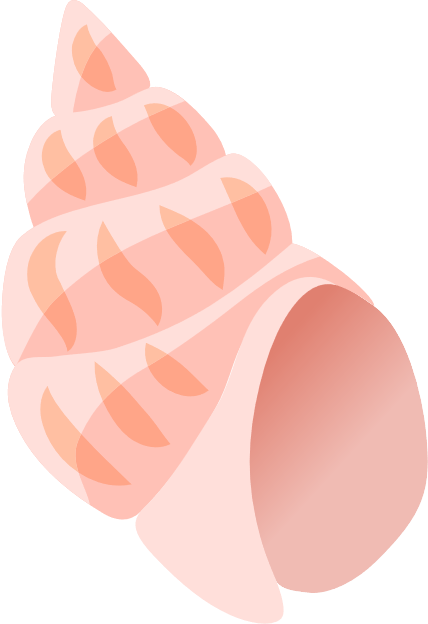 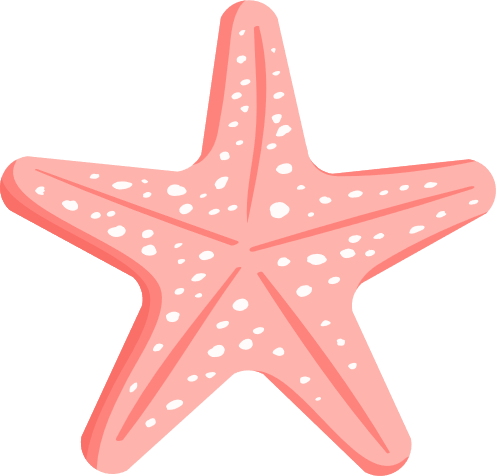 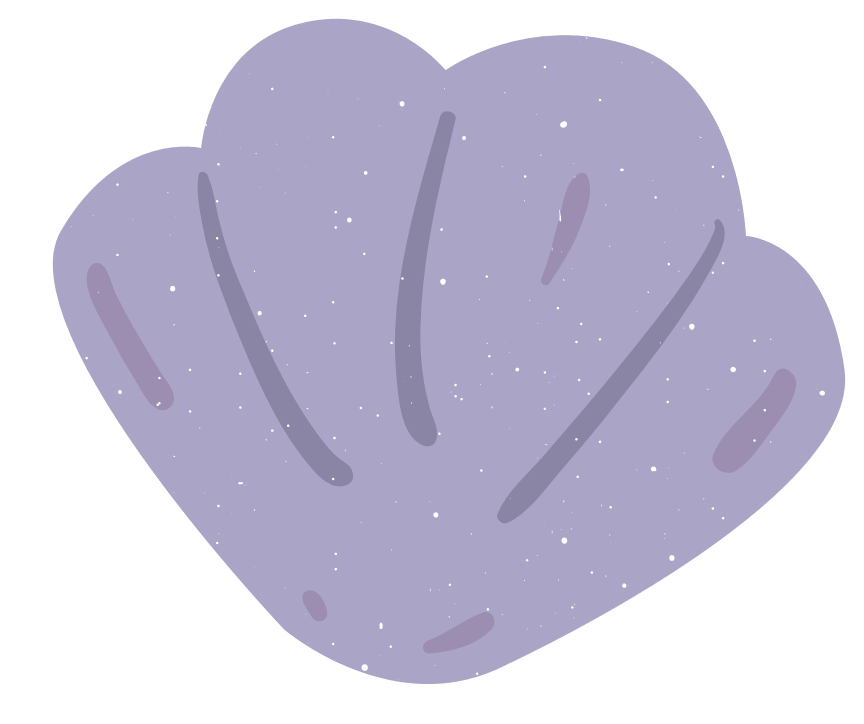 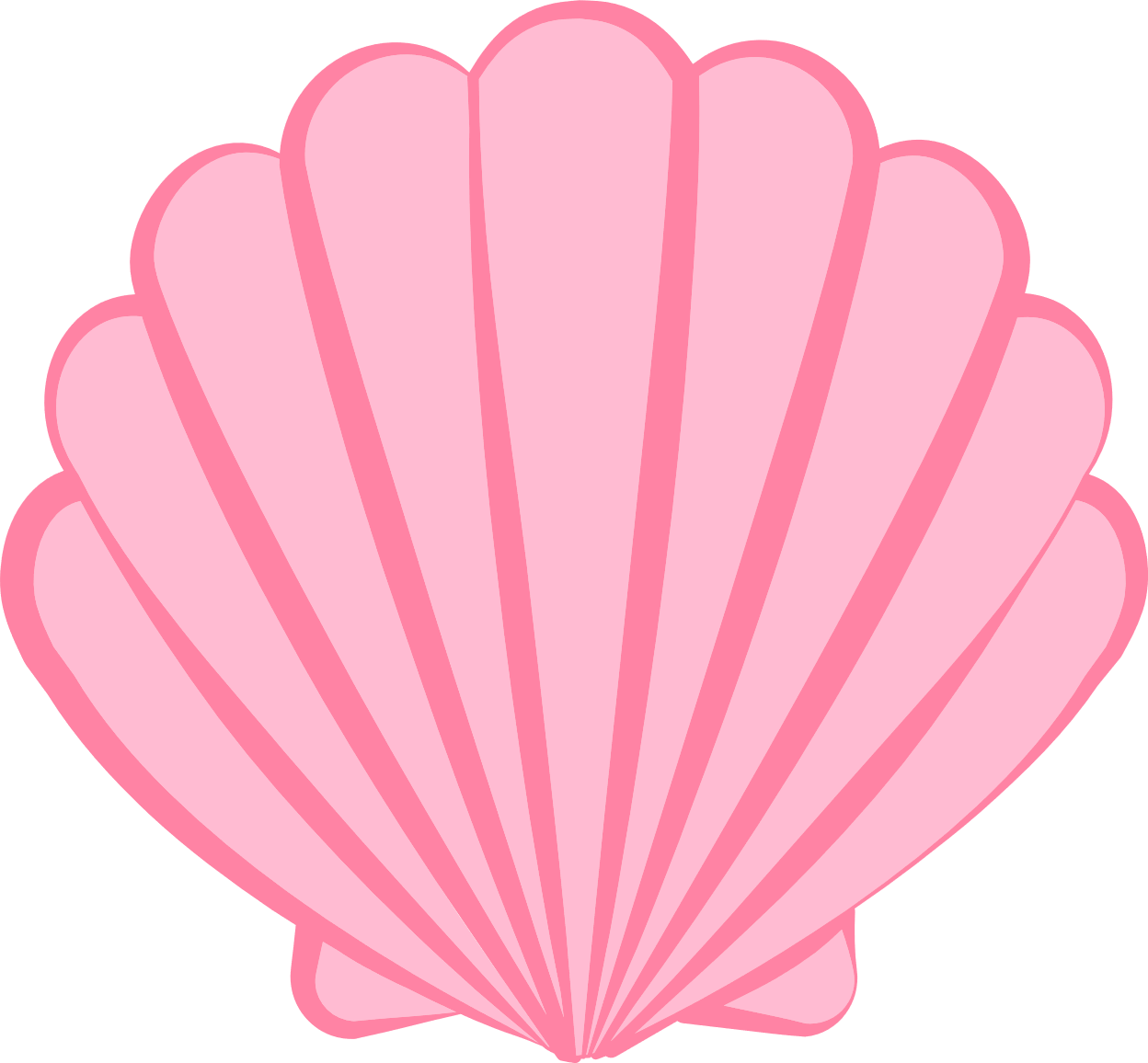 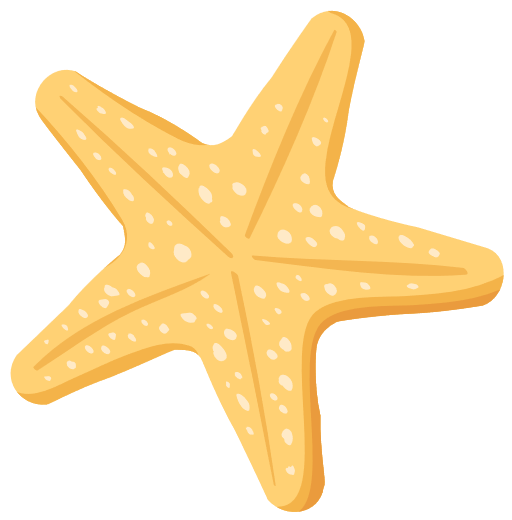 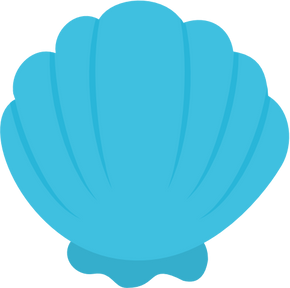 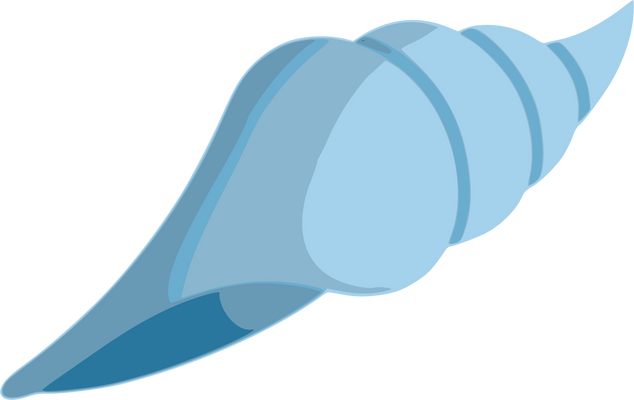 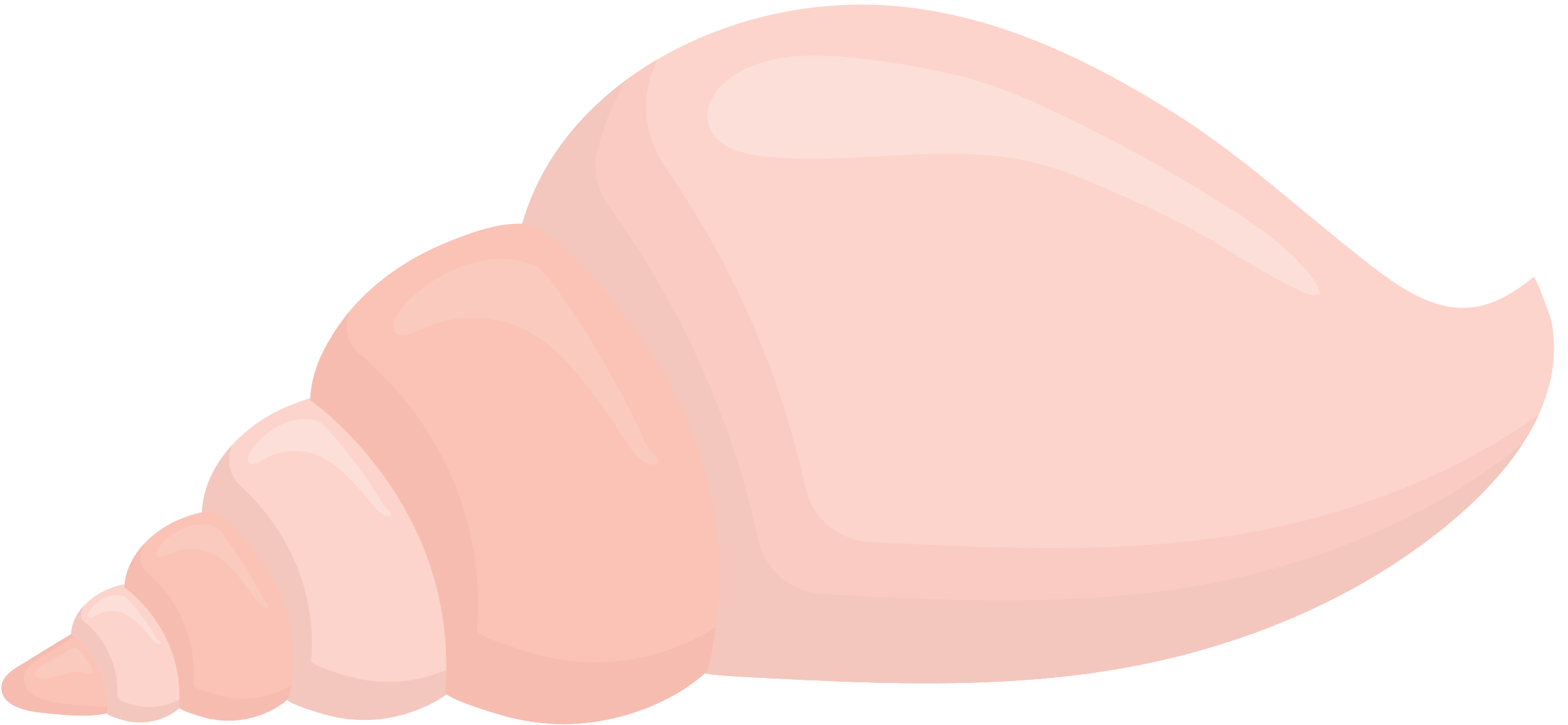 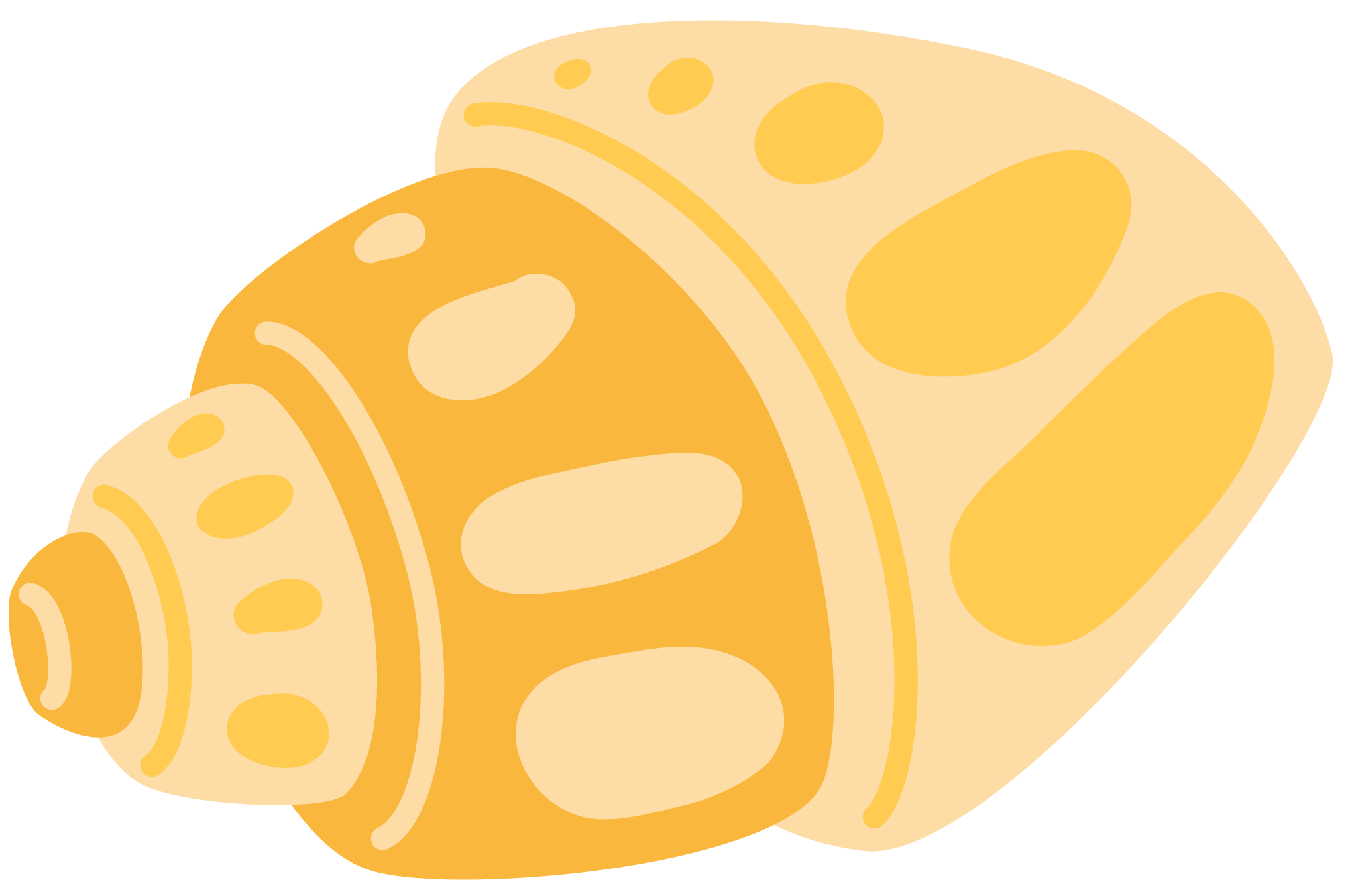 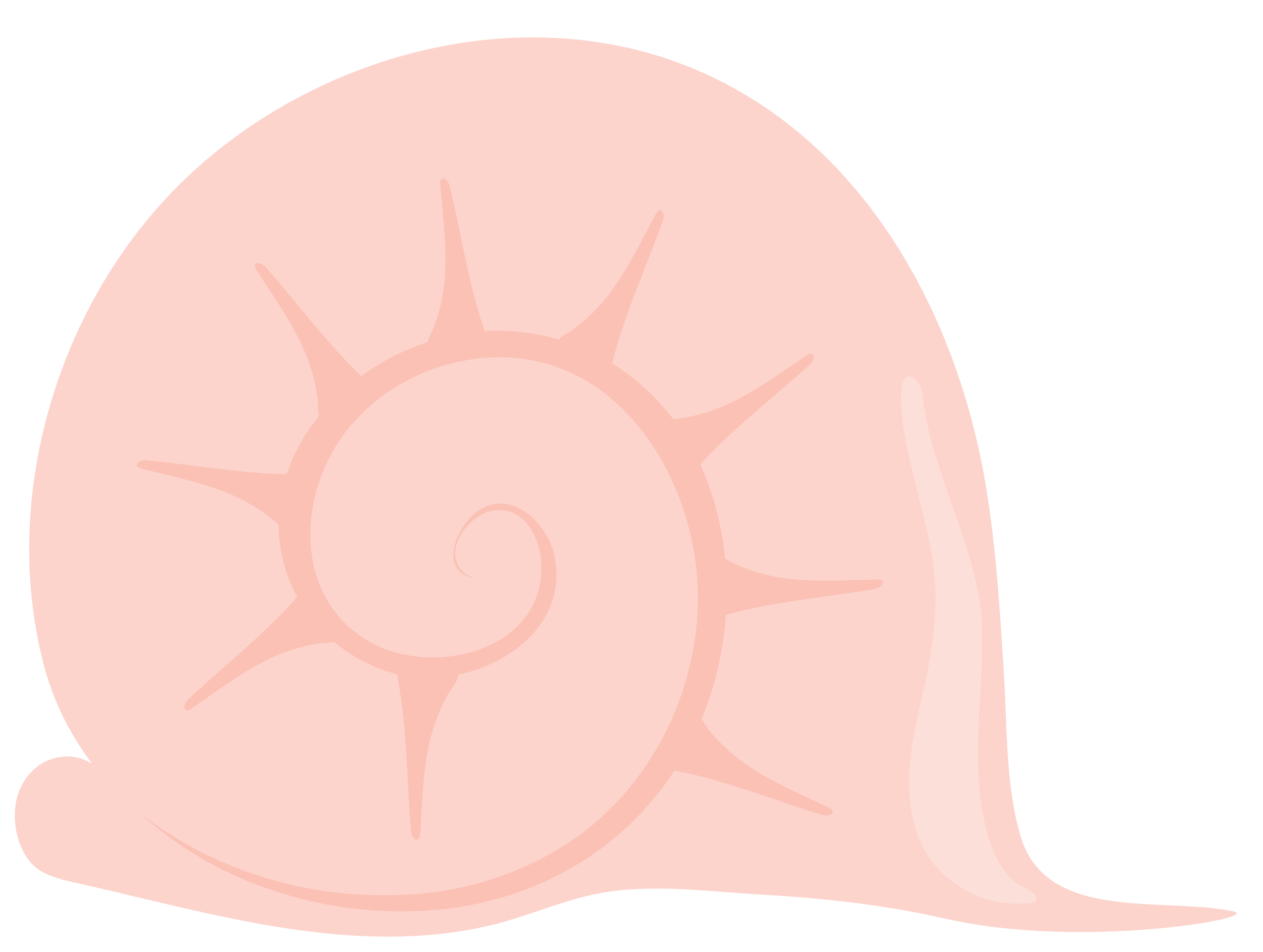 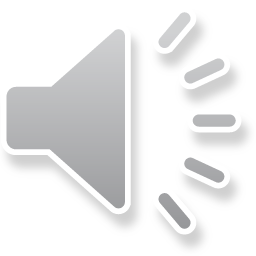 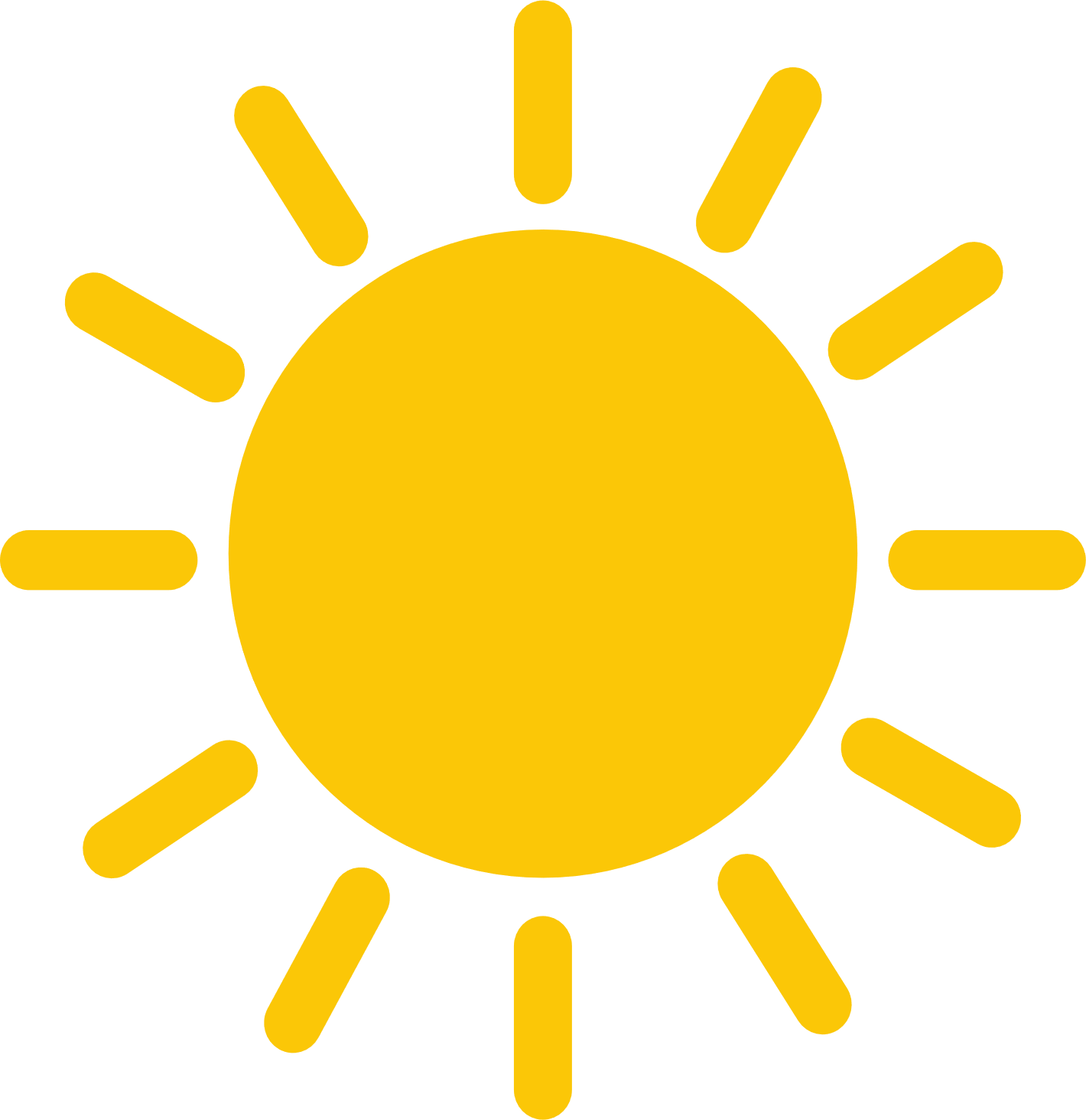 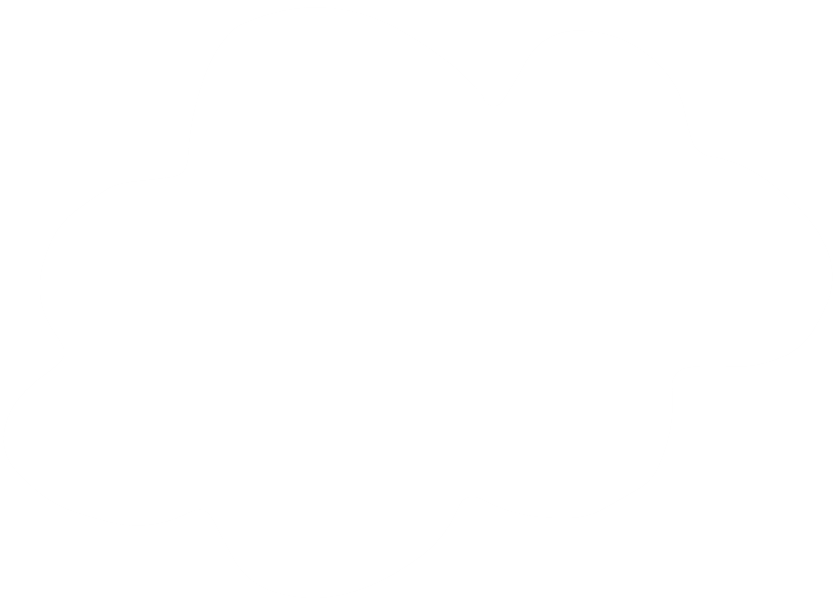 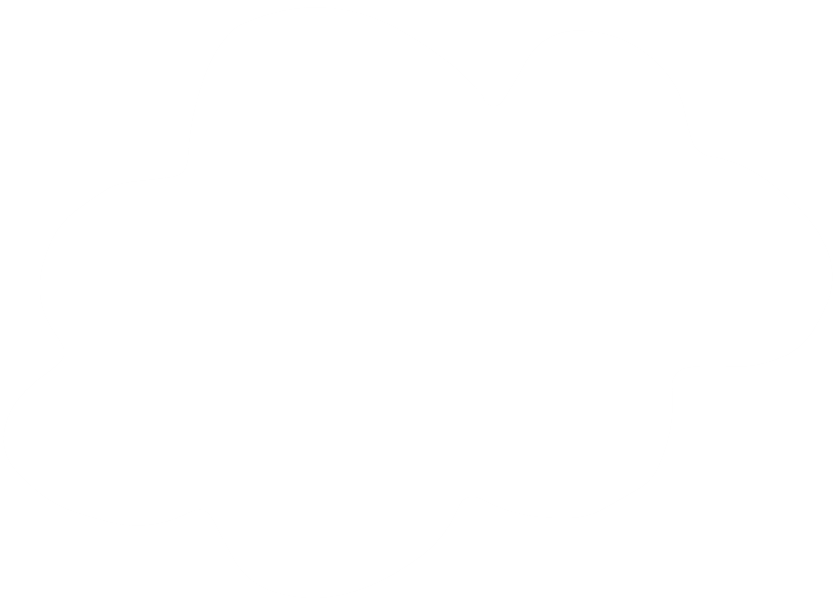 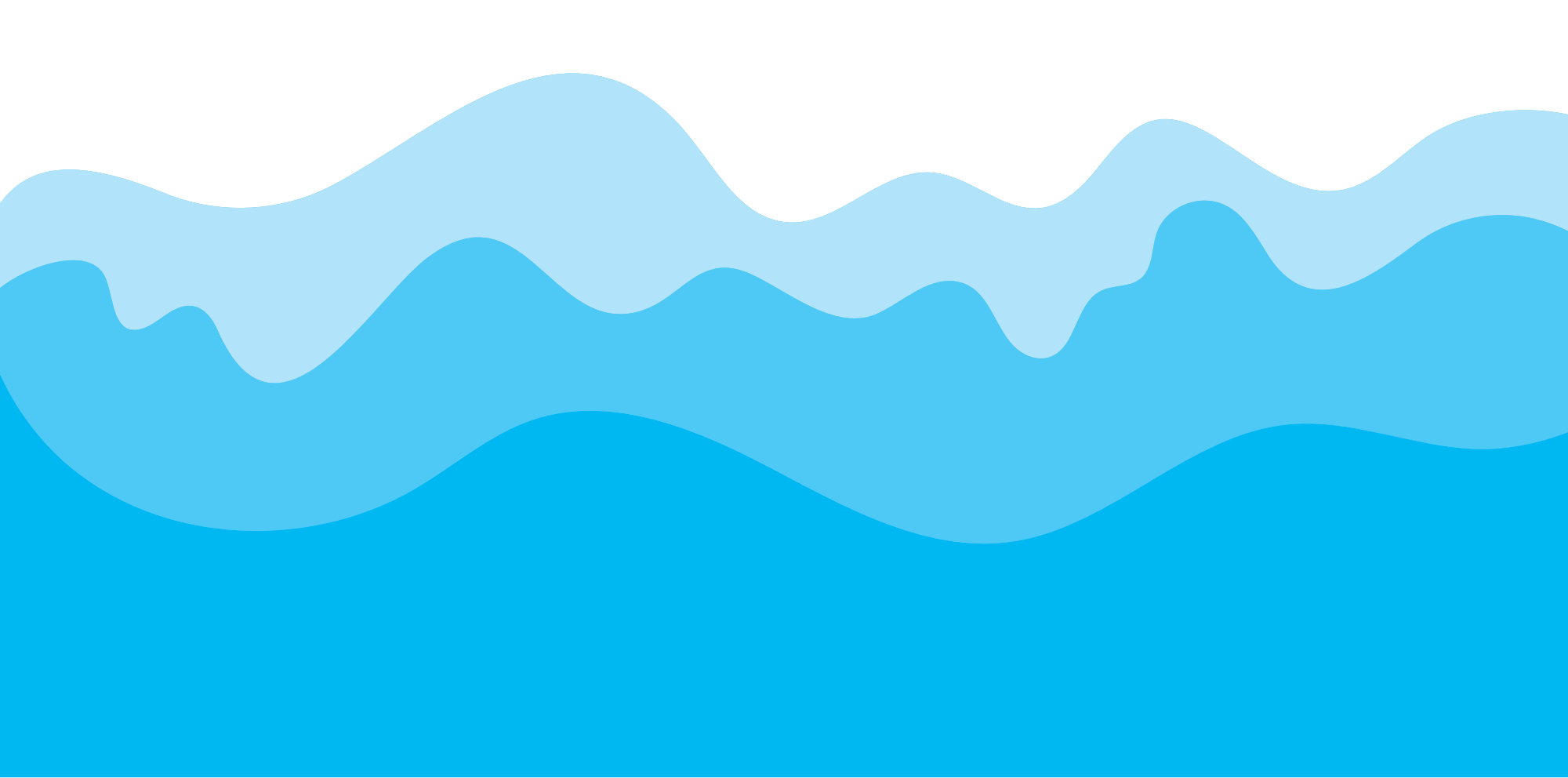 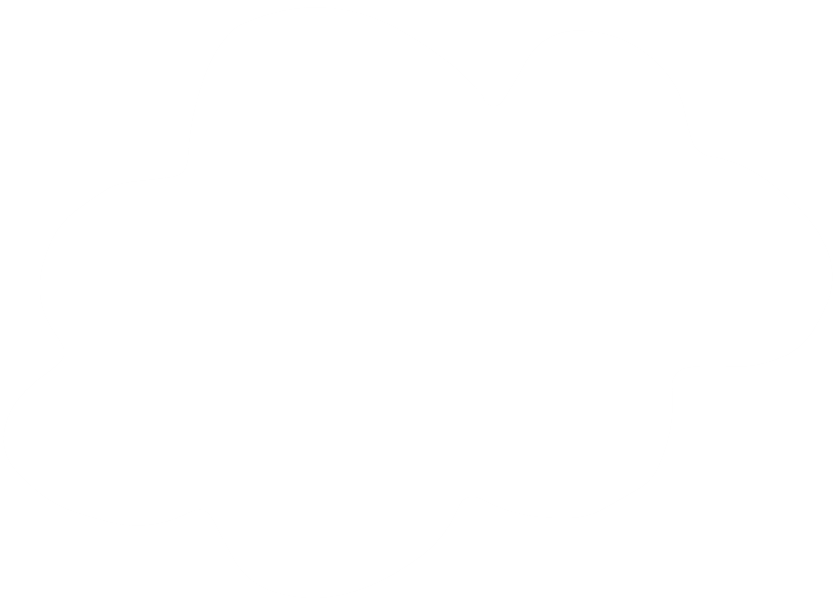 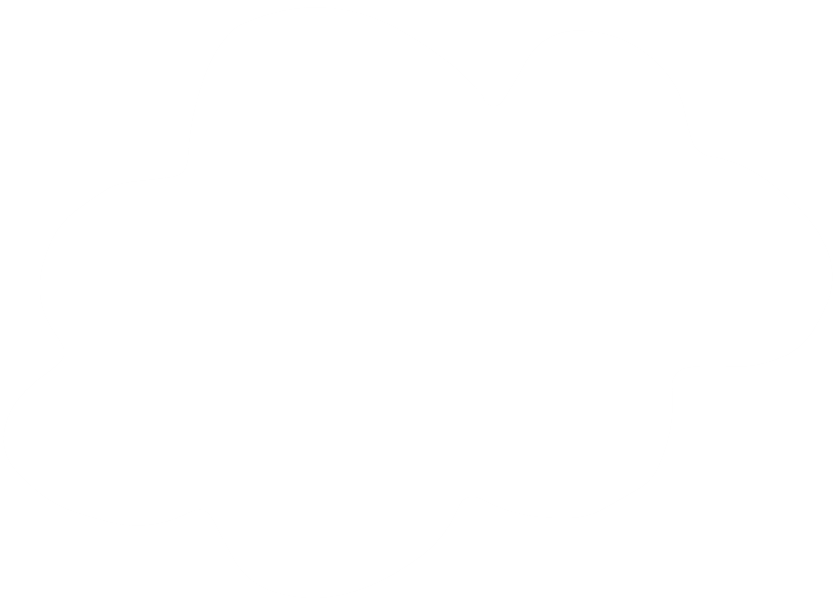 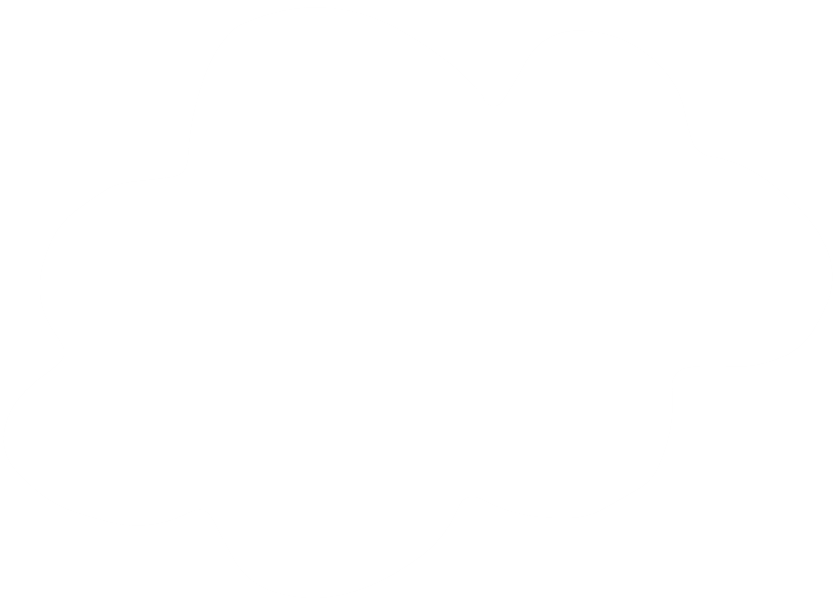 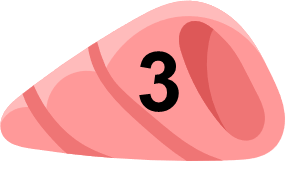 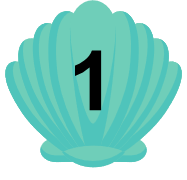 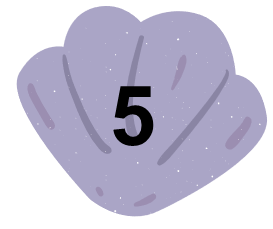 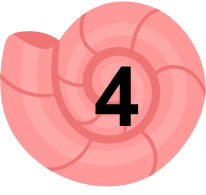 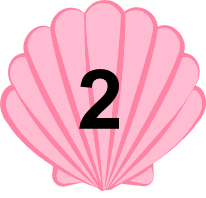 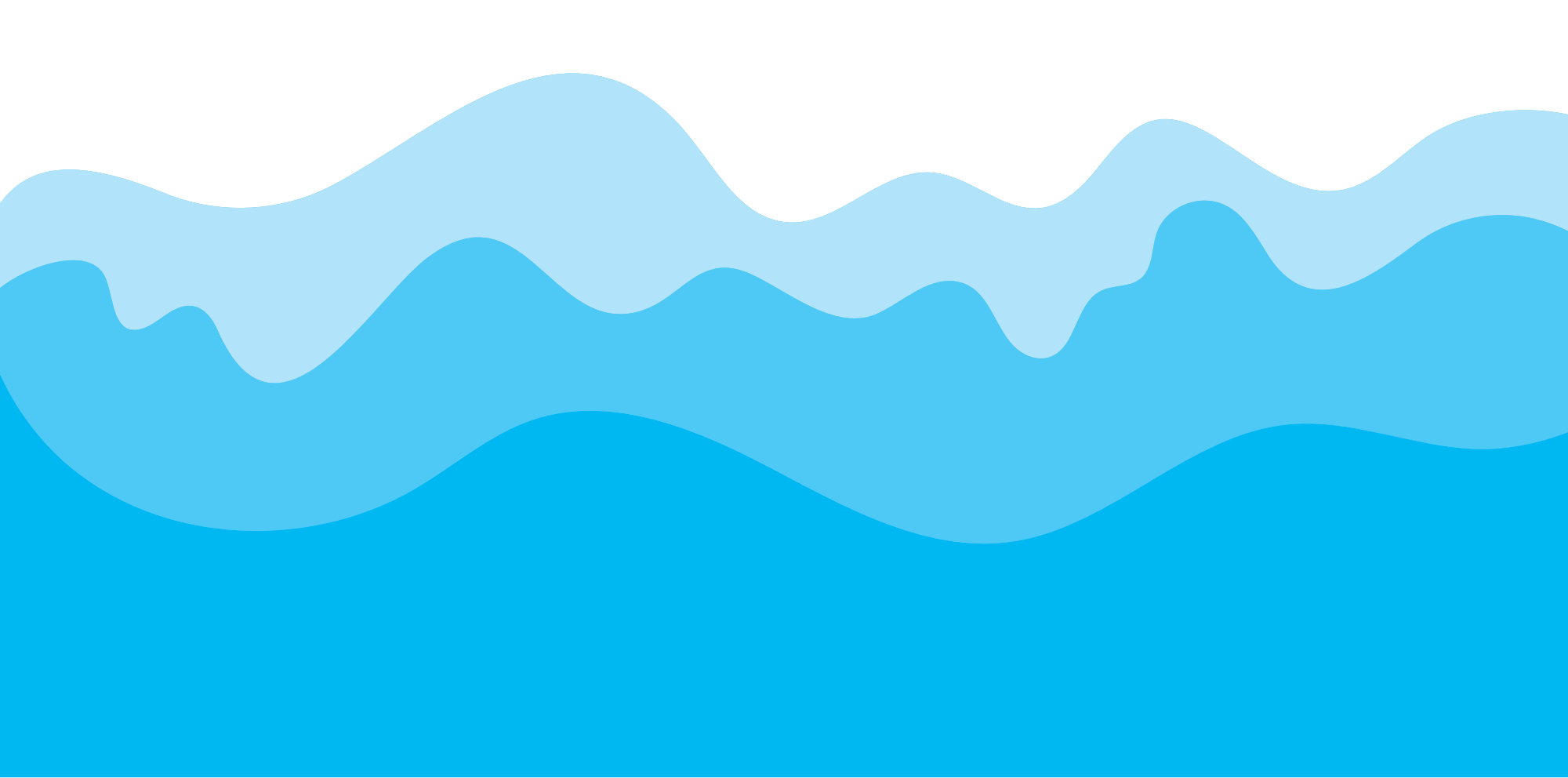 Câu hỏi 1:
Khai triển (3x − 4y)2 ta được
A. 9x2 − 24xy + 16y2
A. 9x2 − 24xy + 16y2
C. 9x2 − 24xy − 16y2
B. 9x2 − 12xy + 16y2
D. 9x2 − 6xy + 16y2
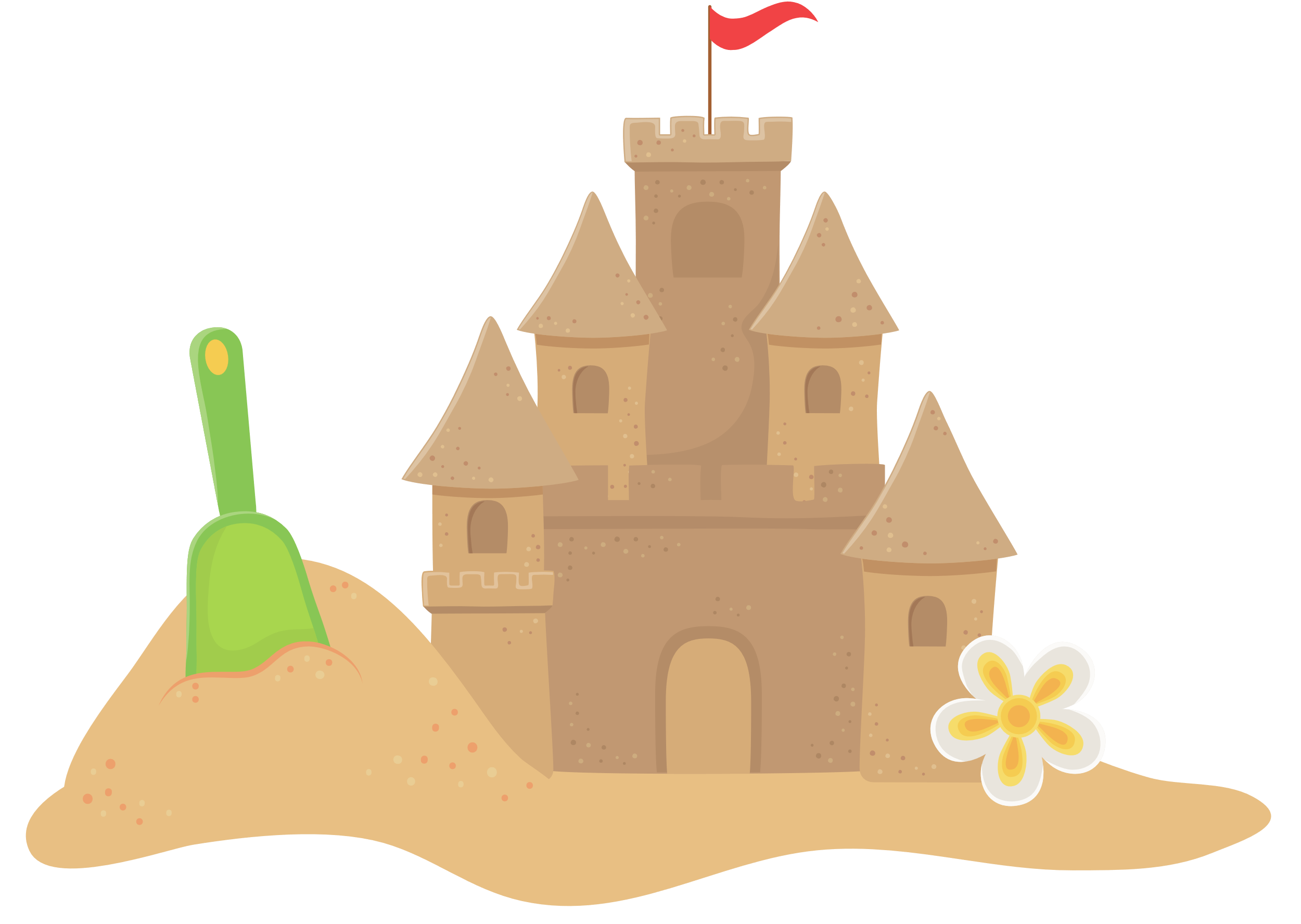 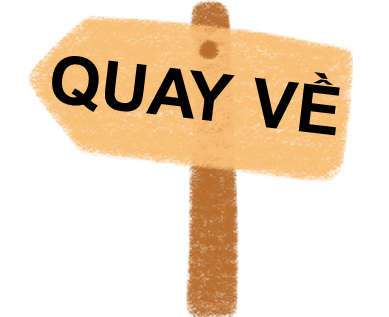 Còn nữa….
Có đủ bộ word và powerpoint cả năm tất cả các bài môn: Toán 8 Chân trời sáng tạo
https://tailieugiaovien.edu.vn/lesson/powerpoint-toan-8-chan-troi-sang-tao/
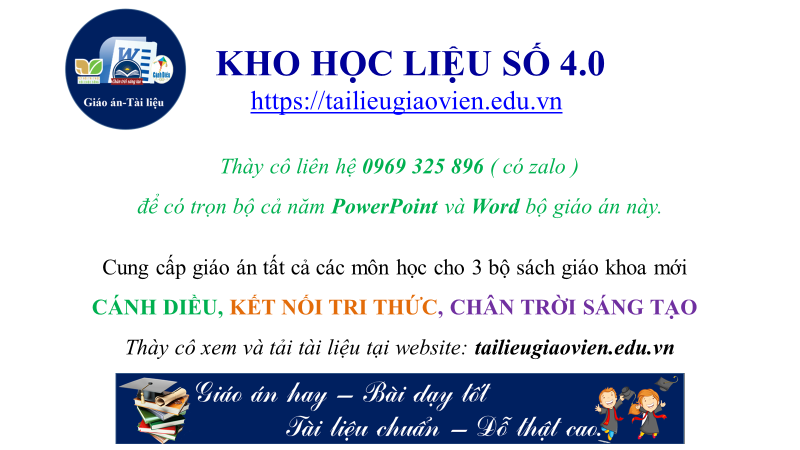 Bài 6. (SGK – tr.22)
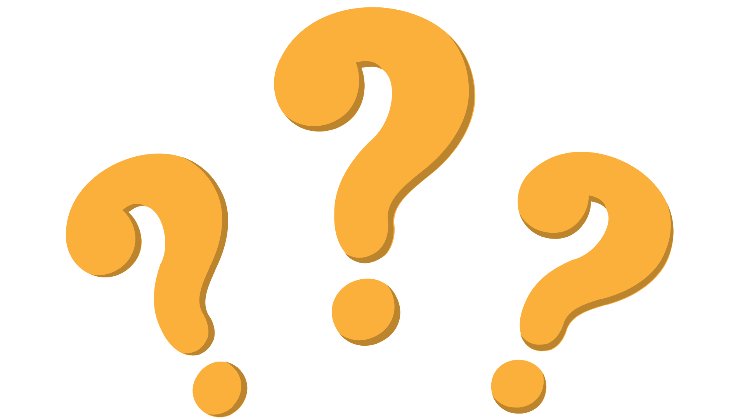 Viết các biểu thức sau thành đa thức
c) (xy – 1)3
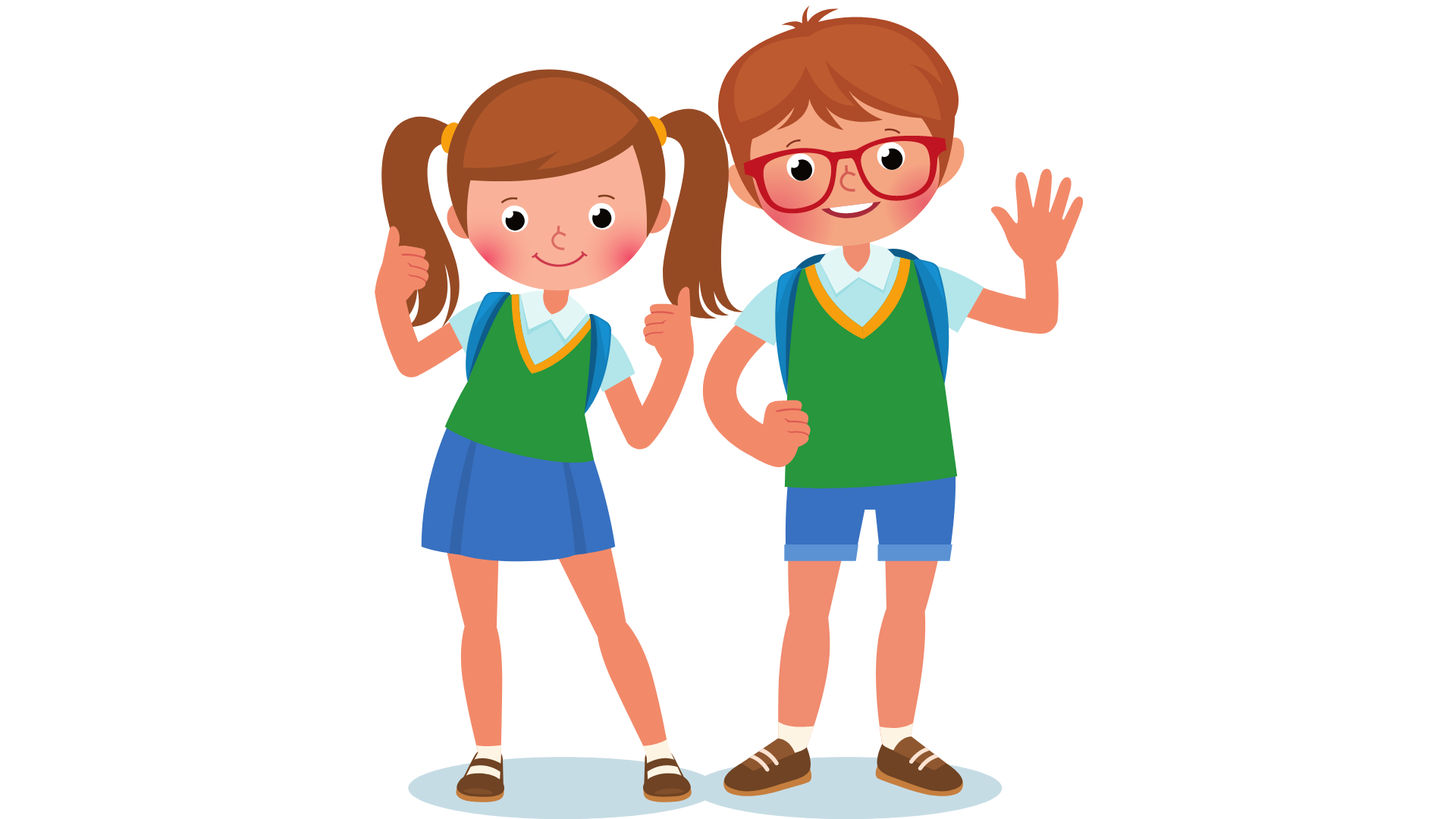 Giải
c) (xy –1)3
= (xy)3 – 3 . (xy)2 . 1 + 3 . xy . 12 – 13
= x3y3 – 3x2y2 + 3xy – 1.
Bài 6. (SGK – tr.22)
Viết các biểu thức sau thành đa thức
a) (a – 5)(a2 + 5a + 25);	  	b) (x + 2y)(x2 – 2xy + 4y2)
Giải
a) (a – 5)(a2 + 5a + 25)
= (a – 5)(a2 + a . 5 + 52)
= a3 – 53
= a3 – 125.
b) (x + 2y)(x2 – 2xy + 4y2)
= (x + 2y).[x2 – x . 2y + (2y)2]
= x3 + (2y)3
= x3 + 8y3.
1
VẬN DỤNG
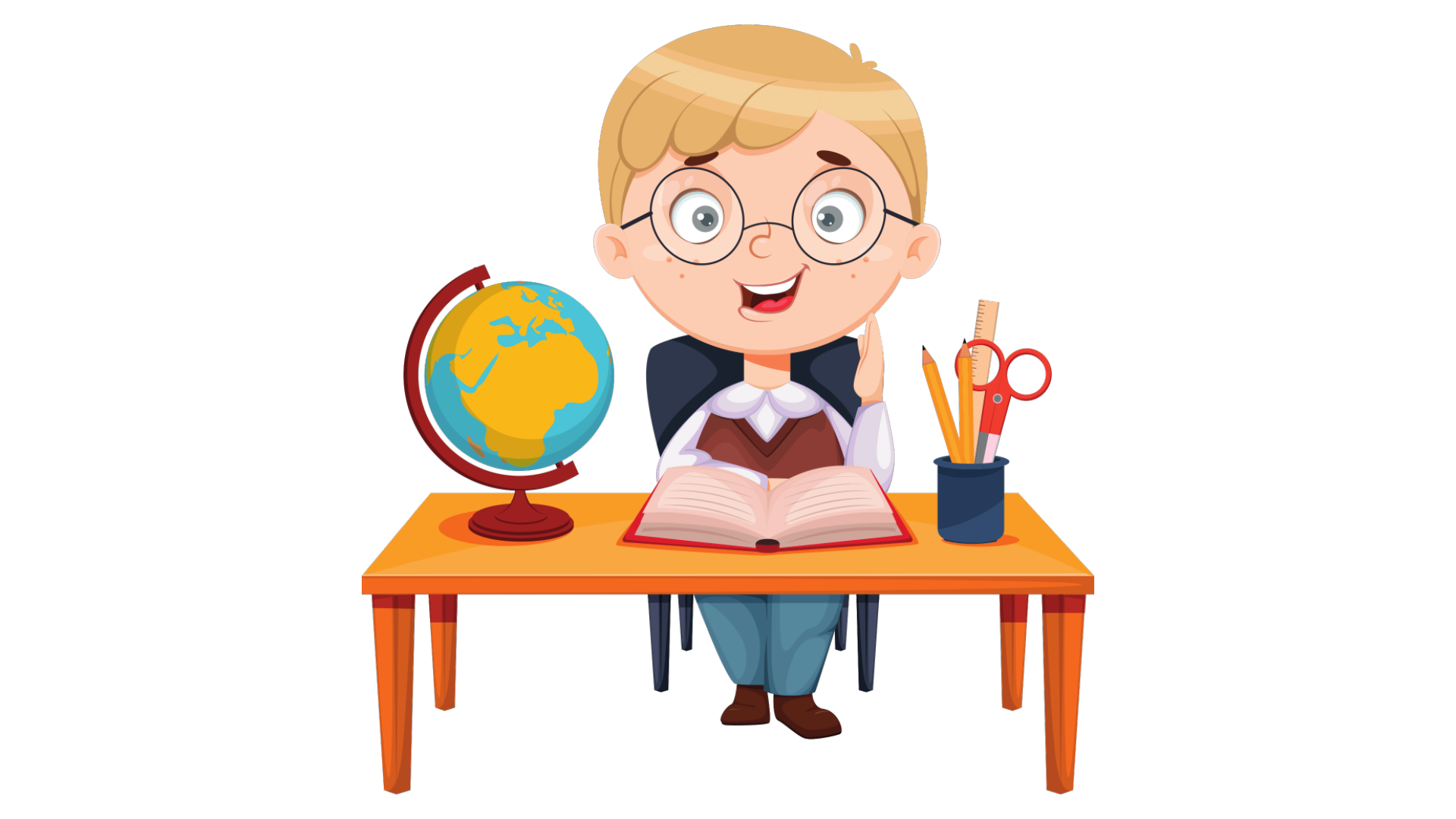 Bài 4. (SGK – tr.22)
a) Viết biểu thức tính diện tích của hình vuông có cạnh bằng 2x + 3 dưới dạng đa thức.
b) Viết biểu thức tính thể tích của khối lập phương có cạnh bằng 3x – 2 dưới dạng đa thức
Giải
Biểu thức tính diện tích của hình vuông có cạnh bằng 2x + 3 là:
(2x + 3)2 = (2x)2 + 2 . 2x . 3 + 32 = 4x2 + 12x + 9.
Còn nữa….
Có đủ bộ word và powerpoint cả năm tất cả các bài môn: Toán 8 Chân trời sáng tạo
https://tailieugiaovien.edu.vn/lesson/powerpoint-toan-8-chan-troi-sang-tao/
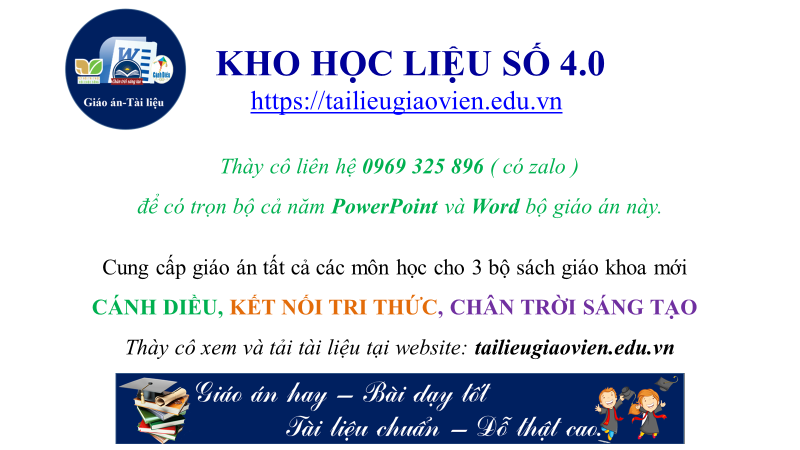 Bài 6. (SGK – tr.22)
Giải
b) Chiều cao của hình hộp chữ nhật sau khi tăng thêm a cm là: 5 + a (cm).
Thể tích hình hộp chữ nhật lúc sau là:
(5 + a).(5 + a).(5 + a) = (5 + a)3
                                   = 53 + 3.52.a + 3.5.a2 + a3
                                   = 125 + 75a + 15a2 + a3 (cm3).
Khi đó thể tích của hình hộp chữ nhật đã tăng thêm là:
125 + 75a + 15a2 + a3 – 125 = a3 + 15a2 + 75a (cm3).
5 + a cm
5 + a cm
5 + a cm
HƯỚNG DẪN VỀ NHÀ
- Hoàn thành bài tập còn lại trong SGK
- Hoàn thành bài tập trong SBT
Chuẩn bị trước 
Bài 4. Phân tích đa thức thành nhân tử.
Ghi nhớ 
kiến thức trong bài.
BÀI HỌC KẾT THÚC, 
CẢM ƠN CÁC EM ĐÃ LẮNG NGHE